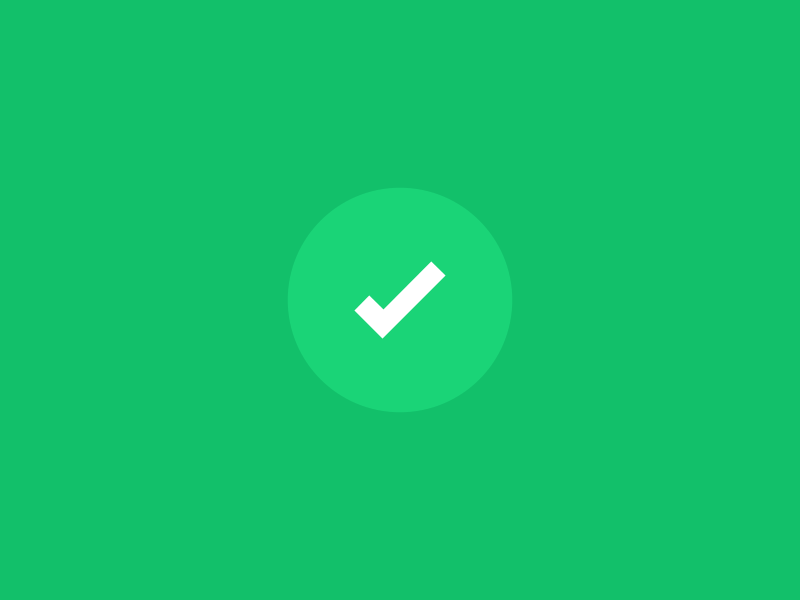 الترحيب
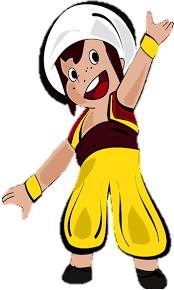 أهْلًا وَسْهْلًا بِطُلابي المُبْدِعين
أَتَمنى لَكُم الْمُتْعَة والْاسْتِفادة 
مِنْ دَرْس الْيَوْم.
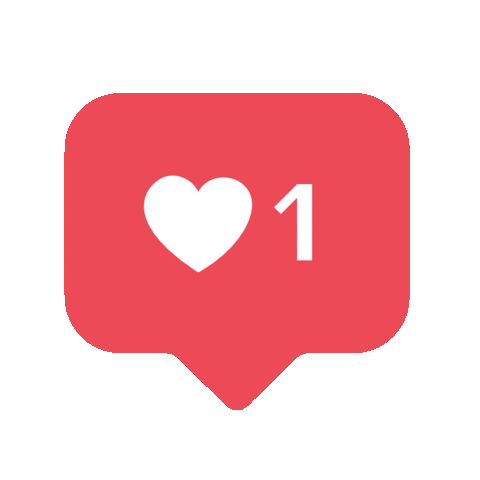 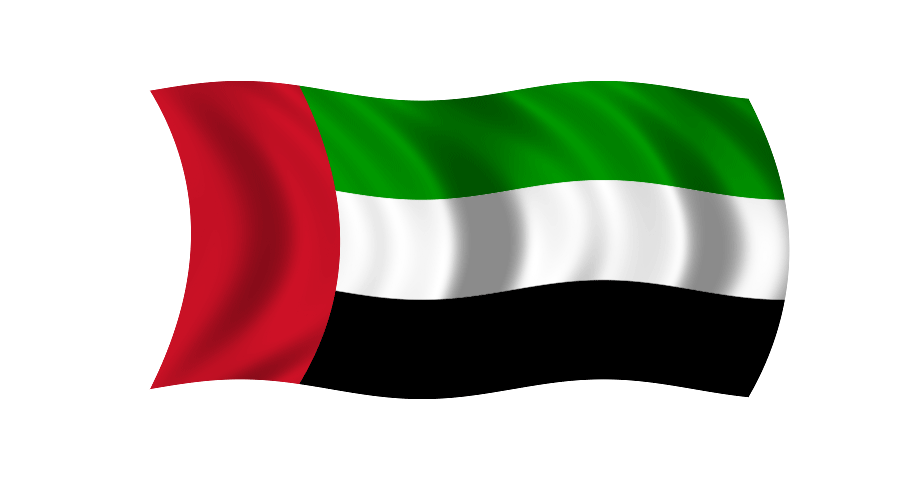 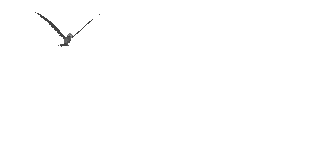 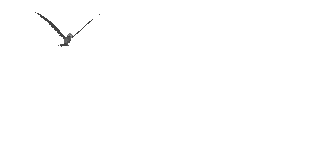 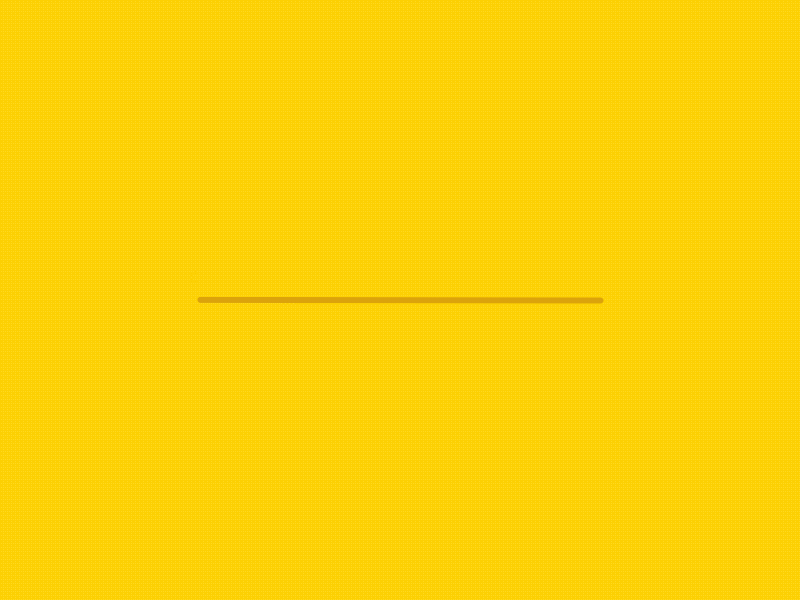 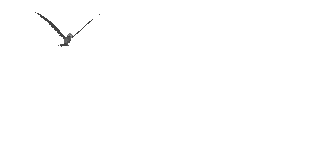 الْيــوم
التَّاريخ
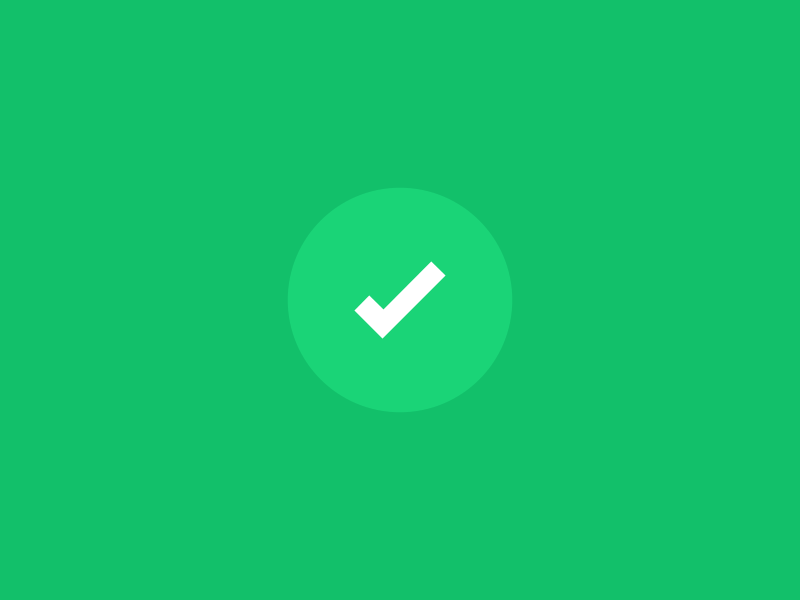 16/2/2022
الأربعاء
15/ رجب/ 1443
الوحدة السادسة
خِبْراتٌ صَغيرةٌ .. دُروسٌ كَبيرَةٌ
المعلمة/ سناء الجعفري.
قَوانين الْحِصَّة
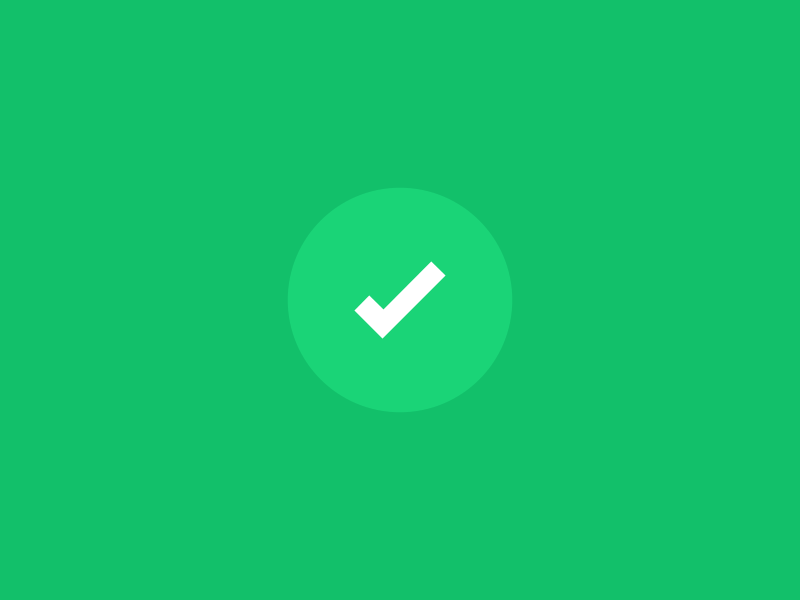 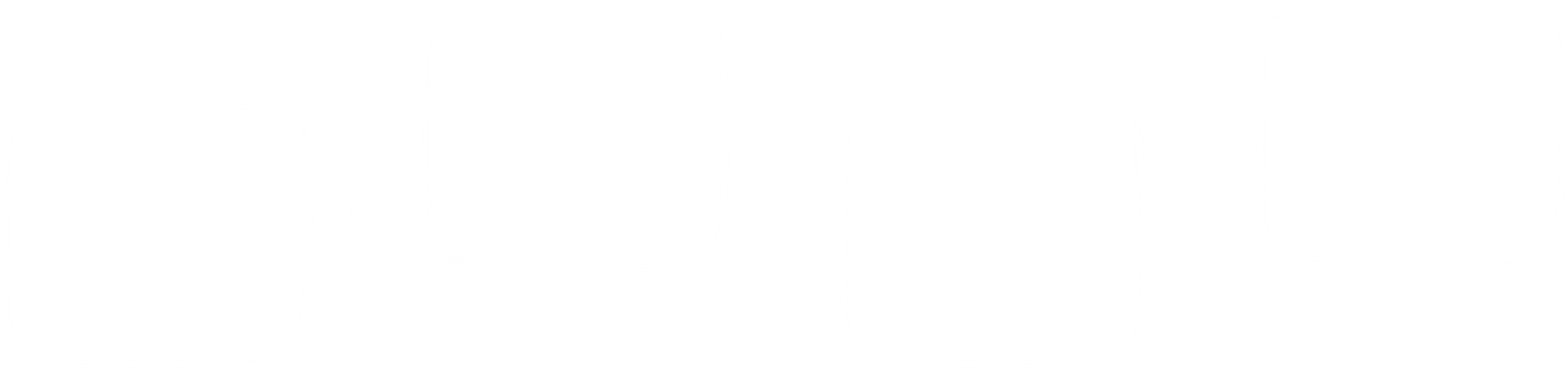 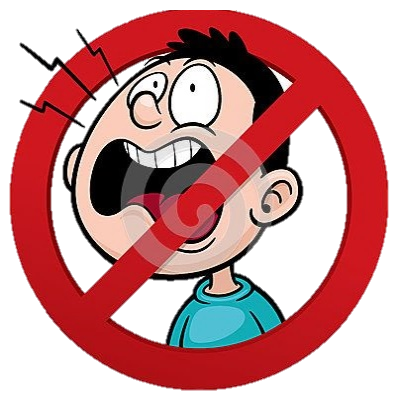 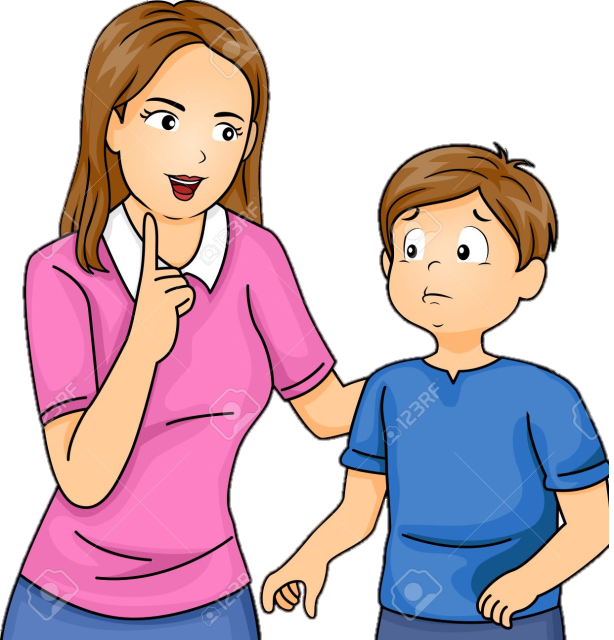 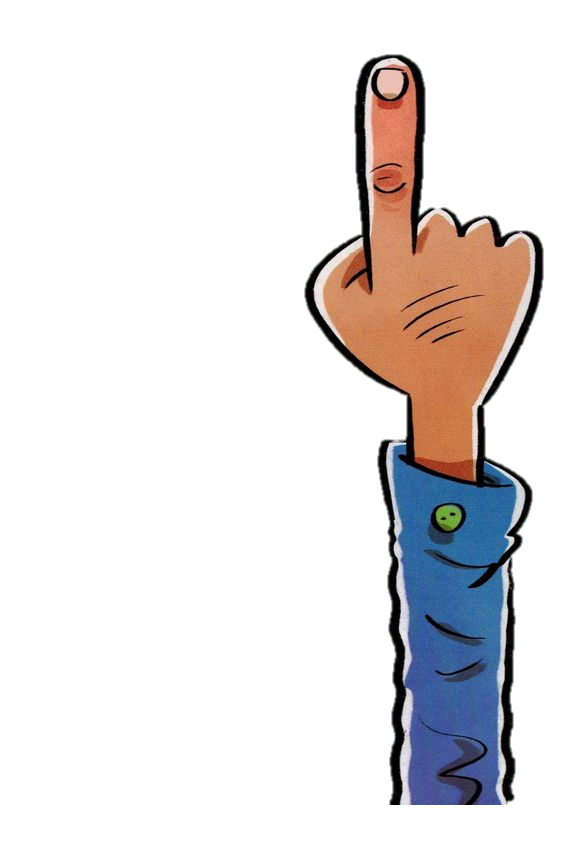 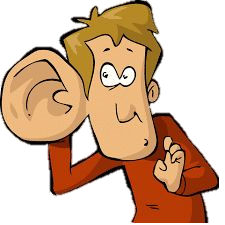 اُفَكِّر وأُجيب بِمُفْرَدي
دونَ مساعَدَة أُمي
أَبْتَعِد عَنْ الضّجيج مَنْ حَوْلي
أَسْتَمِع إلى الْمُعَلَّمة بِتِرْكيز
أِسْتأْذِن قَبْلِ التَّحّدًّث
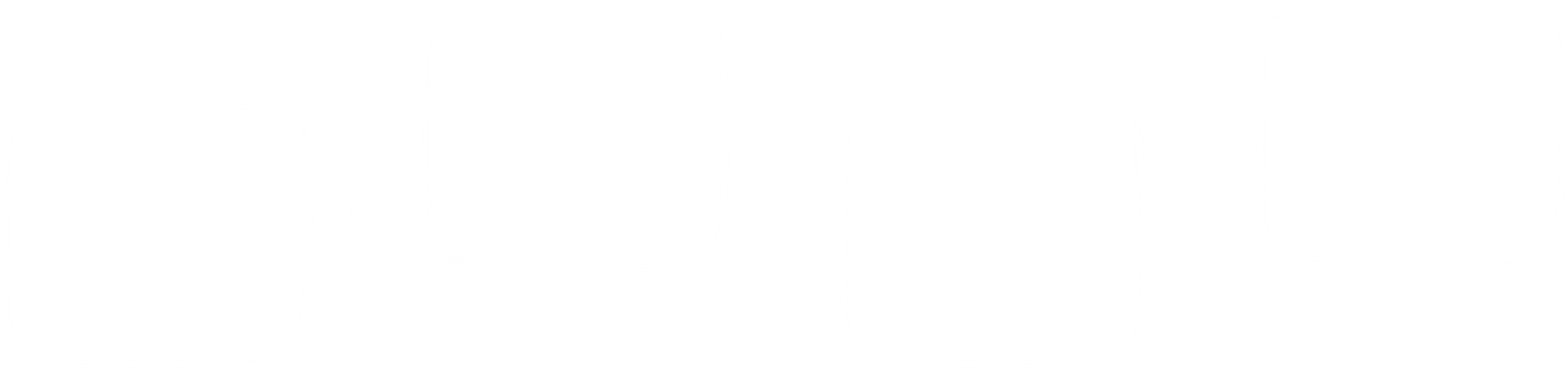 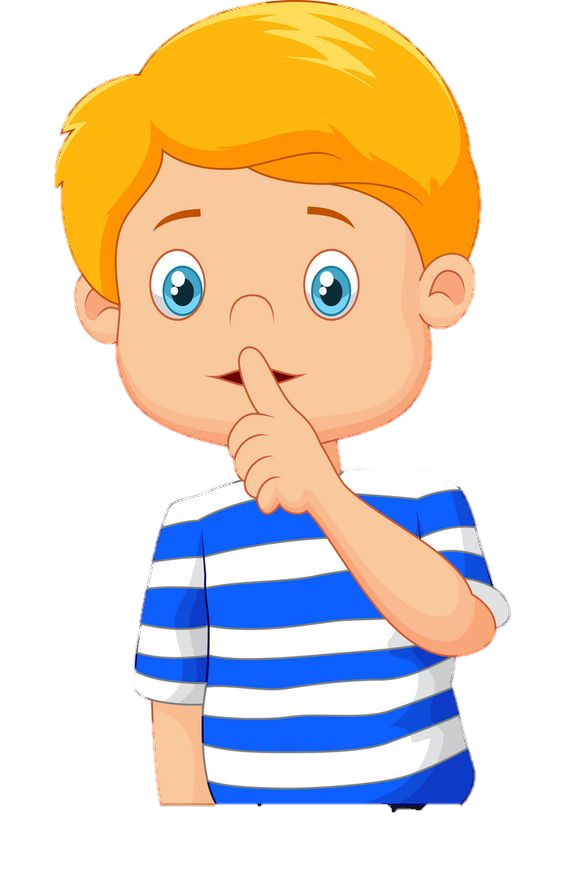 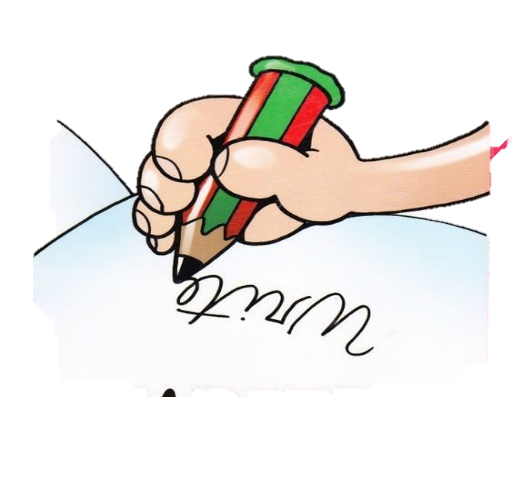 أِلتِزِم الصَّمْت
أًدَوِّن مُلاحَظاتي
عِنوان الدَّرس
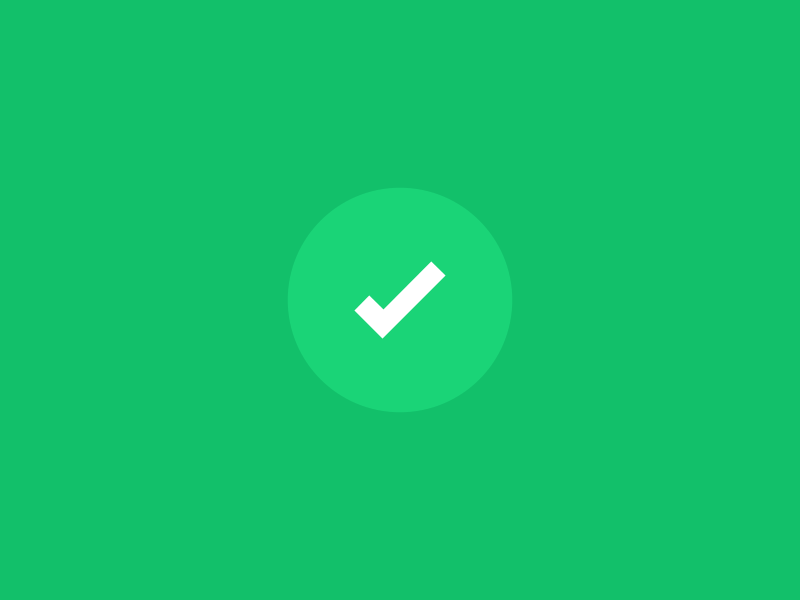 *الوحدة السّادسة: "خِبْراتٌ صغيرةٌ .. وَ دُروسٌ كَبيرَةٌ"
نَشيد
" الطِّفْل وَالْعُصْفور"
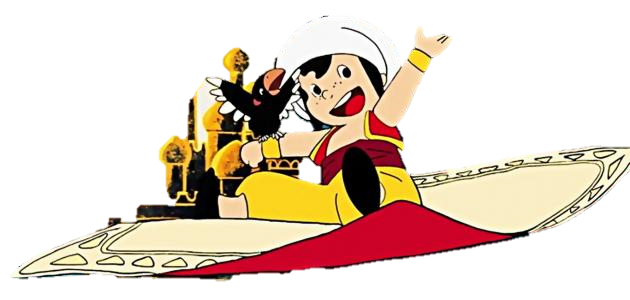 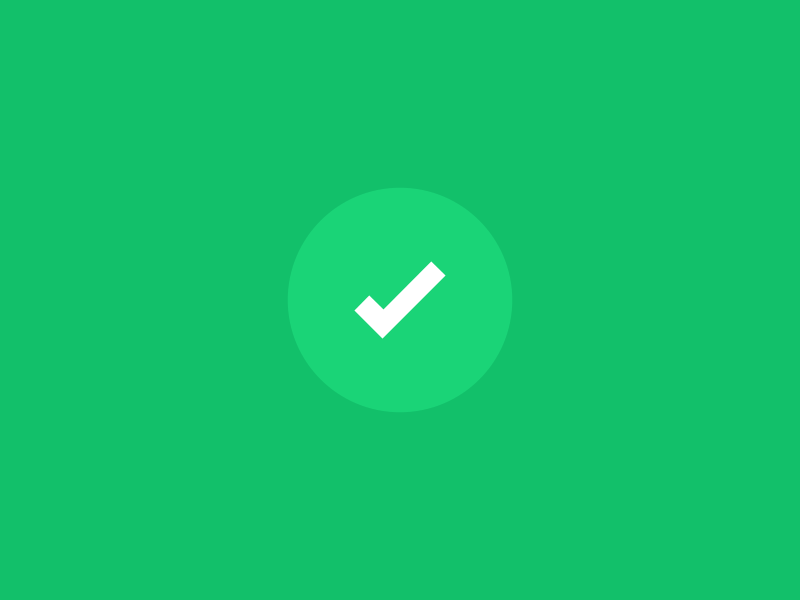 الأهداف
* أهداف درس اليوم:
*ماذا سنتعلم اليوم يا أبطال؟
*نُجيب عَنْ أَسئِلَة النَّص الشِّعري مُظْهِرًا فِهْمَهً وَمُبْدِيًا رَأْيَهً.
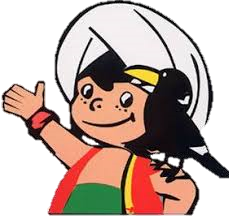 *يَتَعَرَّف على مُفْرَدات النشيد.
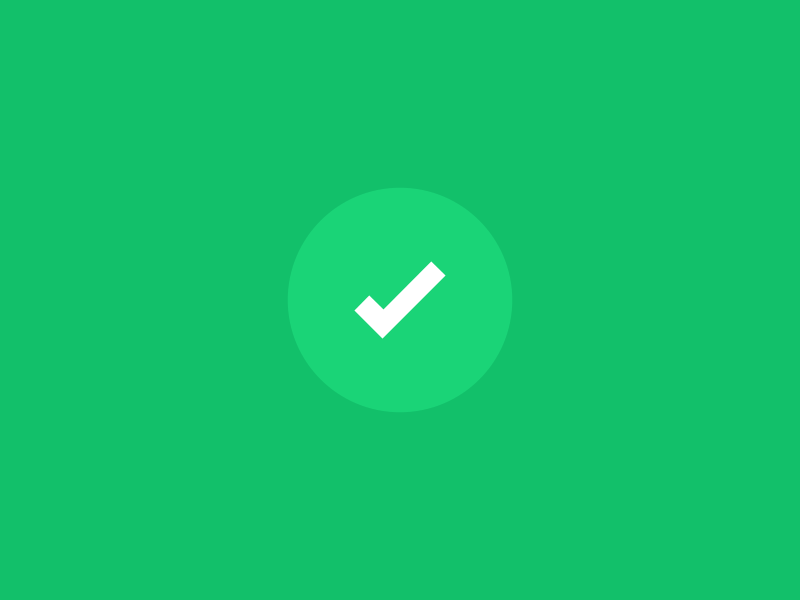 التهيئة الحافزة
النَّشيد يتكون من
( أَبْيات أَوْ جُمَل)
ماذا نسمي دَرْسَ اليَوْم( قِصَّة أَم نَشيد)
SPIN
عدد شخصيات النَّشيد
أُذْكِر قَصَّة تَمَّ أَخْذُها تَحَدَّثت عَنْ عُصْفور.
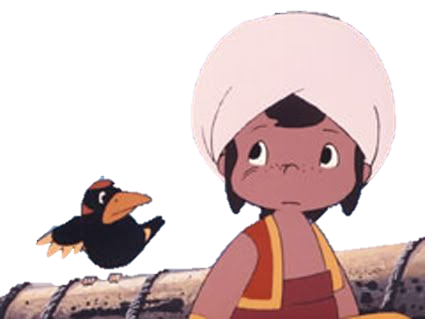 الفعل المضارع من كلمة "طارَ"
جمع كلمة :طِفْلُ
مفرد كلمة : عَصافير
[Speaker Notes: 7 Segments]
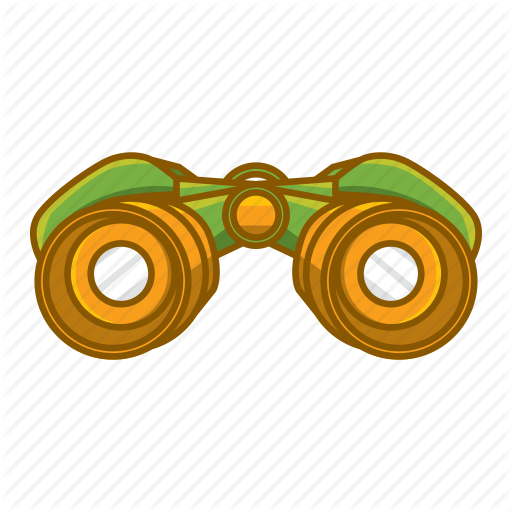 الطِّفْل وَ الْعُصْفور
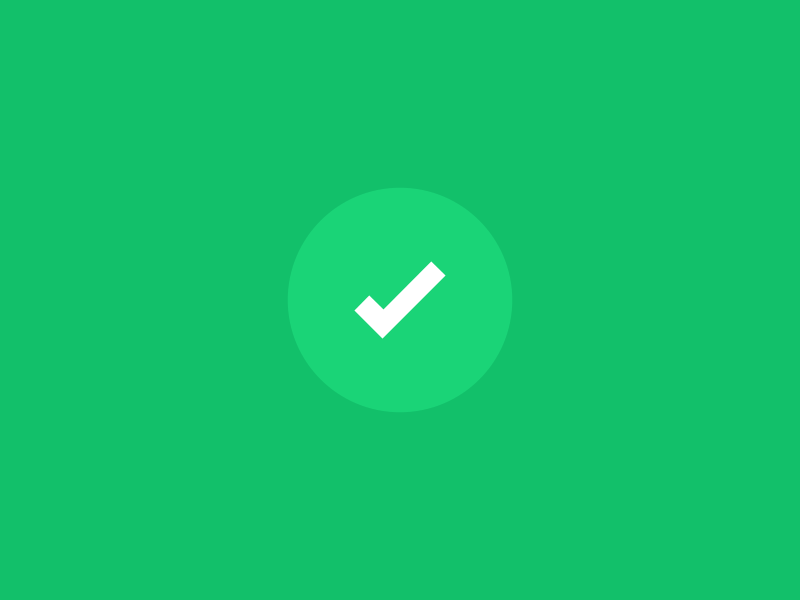 عرض الدرس
1-آه لَوْ كُنْتُ أَطير ... مِثْل عُصْفورٍ صَغير
2-كُنْتُ في كُلِّ صَباح ... باسِطًا ذاكَ الْجَناح
3-حائِمًا فَوْقَ الْغُصون ... مُنْشِدًا أَحْلى اللُّحون
4-هائِمًا حَوْل الشَّجَر ... طائِرًا بَيْن الزَّهْر
5-آه لَوْ كُنْتُ هَزار ... مُنْشِدًا طولِ النَّهار
6-قُلْتُ لِلرَّوْضِ أَنا ... فيكَ أَدْرَكْتَ الْمُنى
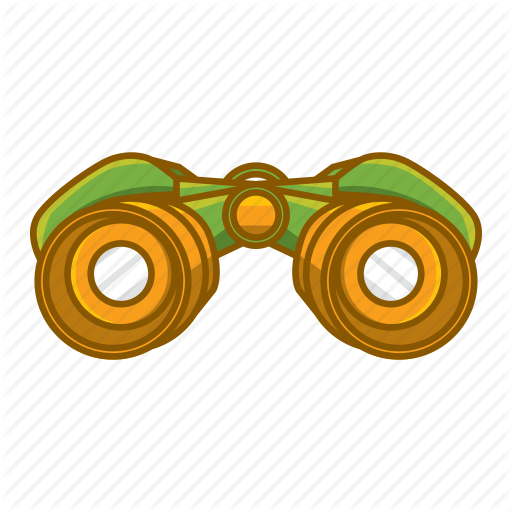 اكْتَشِف مَعْنى الْكَلِمَة:
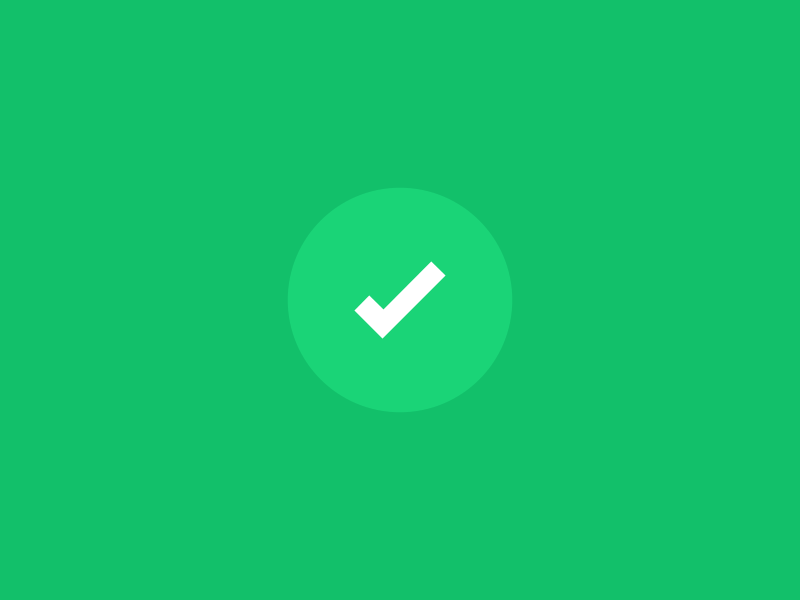 عرض الدَّرس
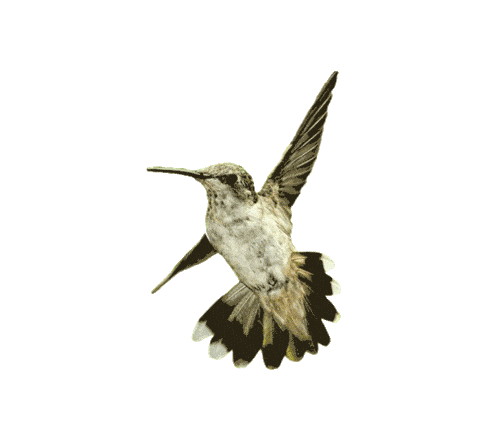 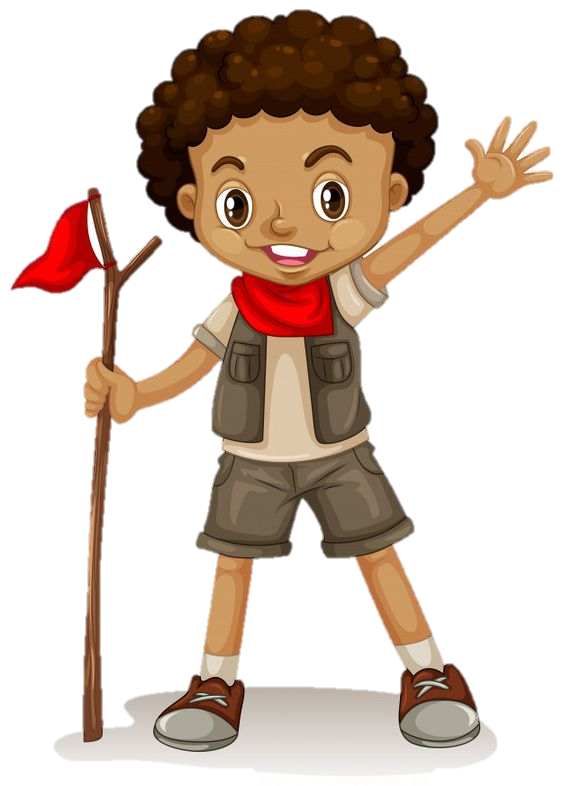 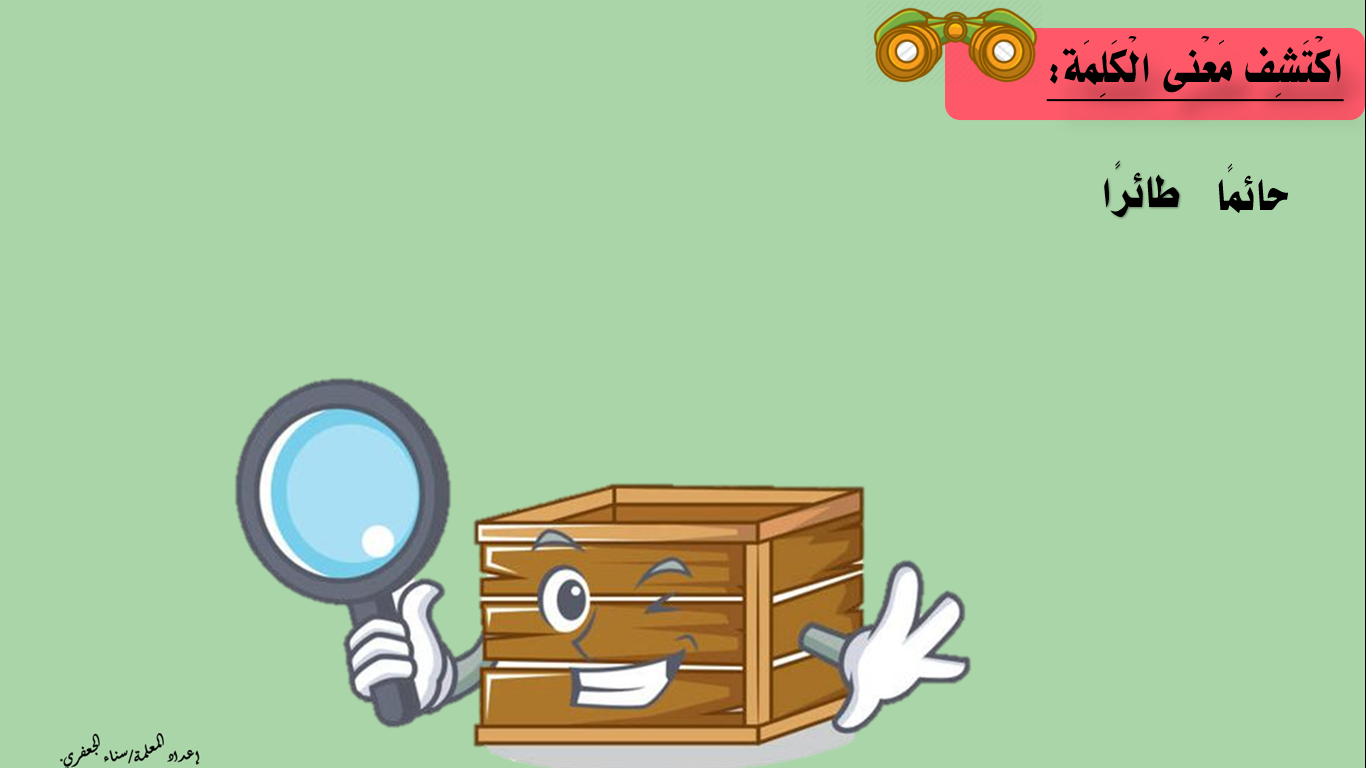 حائمًا
طائرًا
الْمنى
الأمنيات
محلقًا
هائمًا
الروض
ممددًا
الحدائق
باسطًا
الزهر
مغردًا
الأزهار
منشدًا
* يَتَعَرَّف على مُفْرَدات النشيد.
مهارة تفكير
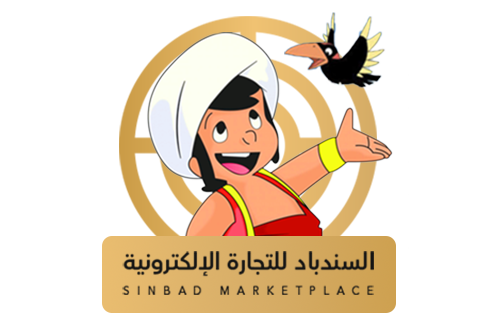 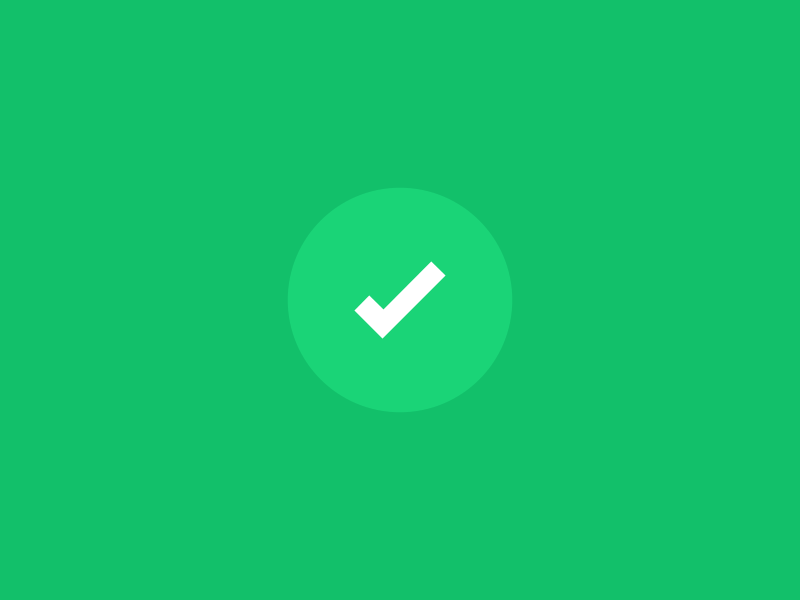 عرض الدَّرس
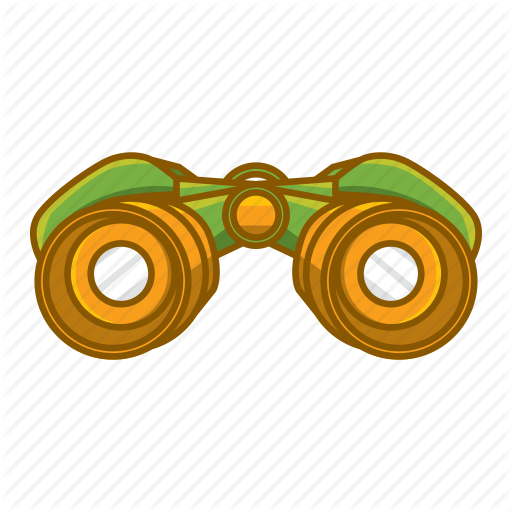 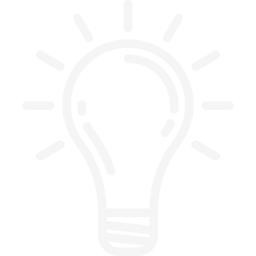 مغامرة البحث عن المرادفات
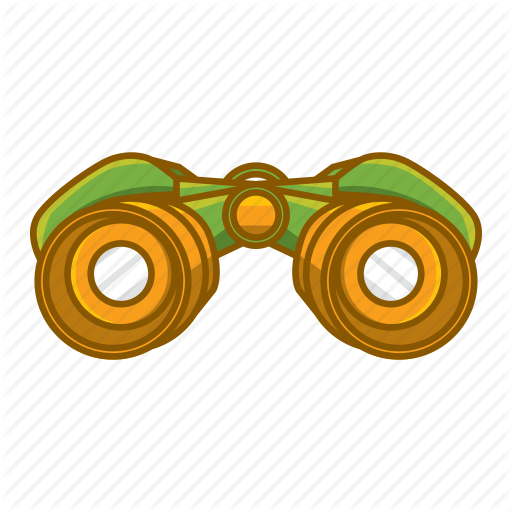 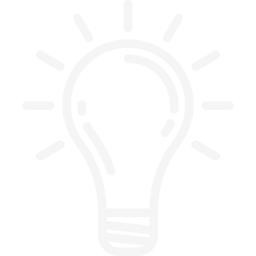 حائِمًا
باسِطًا
سَتُعْرَض لَكَ كَلِمات عِدَّة وَما عَلَيْكَ سِوى مُحاوَلة تَذْكر أَكْبر عَدَد مِنْها وَذِكْر مُرادَفها لاحِقًا عِنْدما تَخْتَفي.
الْمُنى
مُنْشِدًا
هائمًا
الرَّوْض
الزَّهْر
* يَتَعَرَّف على مُفْرَدات النشيد.
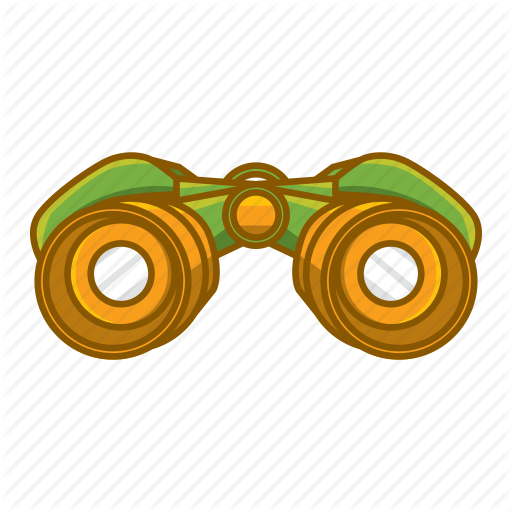 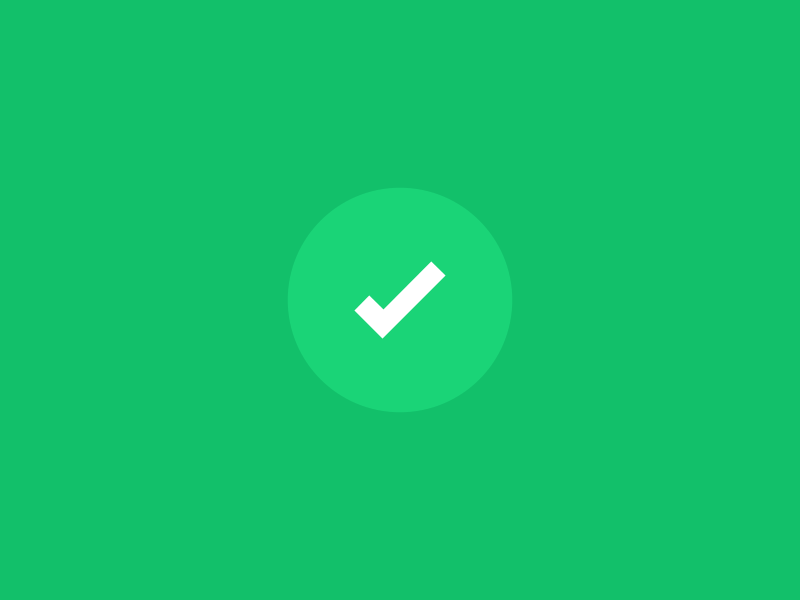 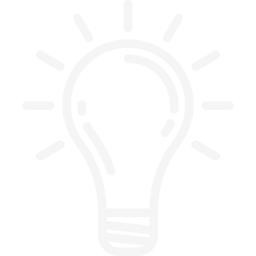 أَجِب عَنْ الْأَسْئِلة التالِية:
عرض الدَّرس
أ. ماذا يَتَمنى الطِّفلُ أَنْ يَكونَ؟
يَتَمنى الطِّفل أَنْ يَكون مِثْل الْعُصْفورِ  طائِرًا مُغَرِّدًا .
ب. أَيْنَ وَجَدَ الشّاعِرُ أَمانيه؟
وَجَدَ الشّاعِرَ أَمانيهِ في الحدائق .
ج. صِفْ حالَ الْعُصْفورِ في كُلِّ صَباحٍ؟
كانَ يُحَلِّق حَوْلَ الْأشْجارِ وَ هُوَ يُنْشِد أَجْمَل الْألْحانِ.
* نُجيب عَنْ أَسئِلَة النَّص الشِّعري مًظْهِرًا فِهْمَهً وَمُبْدِيًا رَأْيَهً.
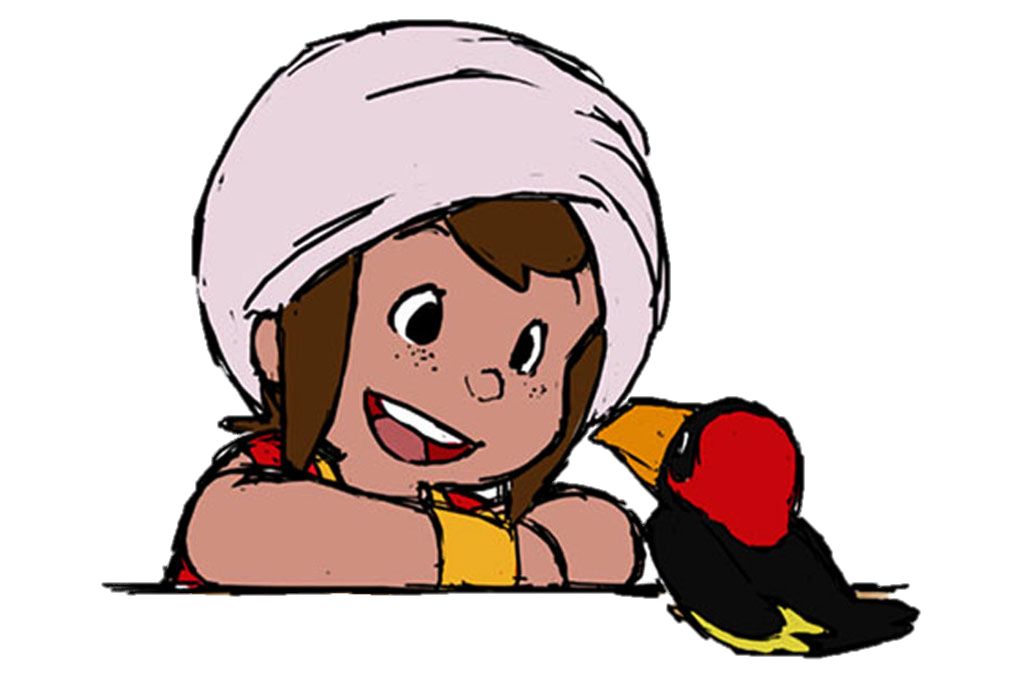 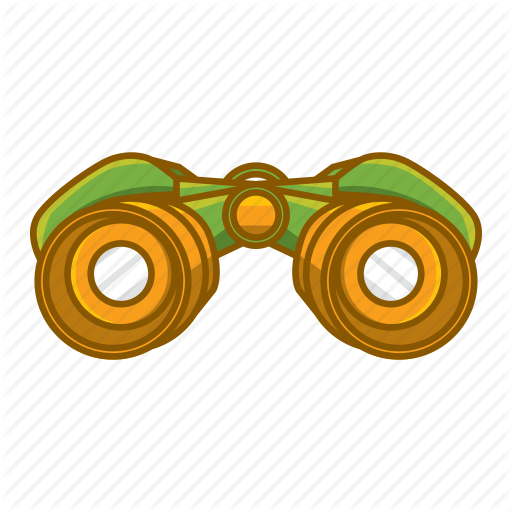 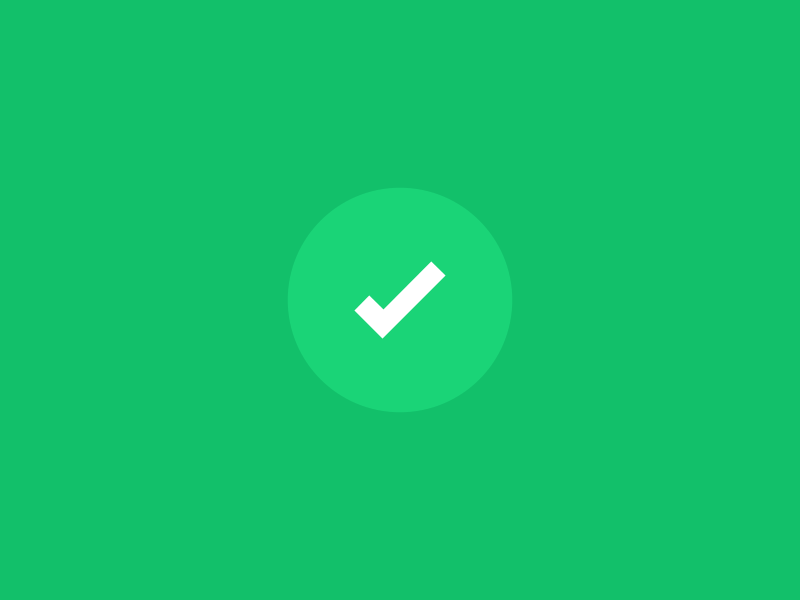 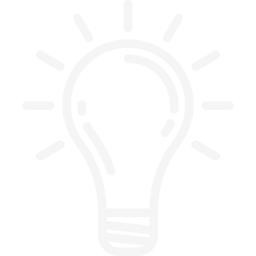 ما الْأَبْيات التّي تُعَبِّر عَنْ الْمَعاني الآتية :
الأنشطة
في كُلِّ صَباح يَطير الْعُصْفور فَوْقَ الْغُصْنِ
هائما حول الشجر * طائرًا بين الزهر
آه لو كنت أطير * مثل عصفور صغير
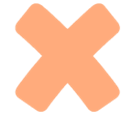 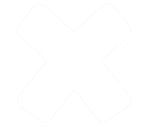 كنت في كل صباح * باسطًا ذاك الجناح
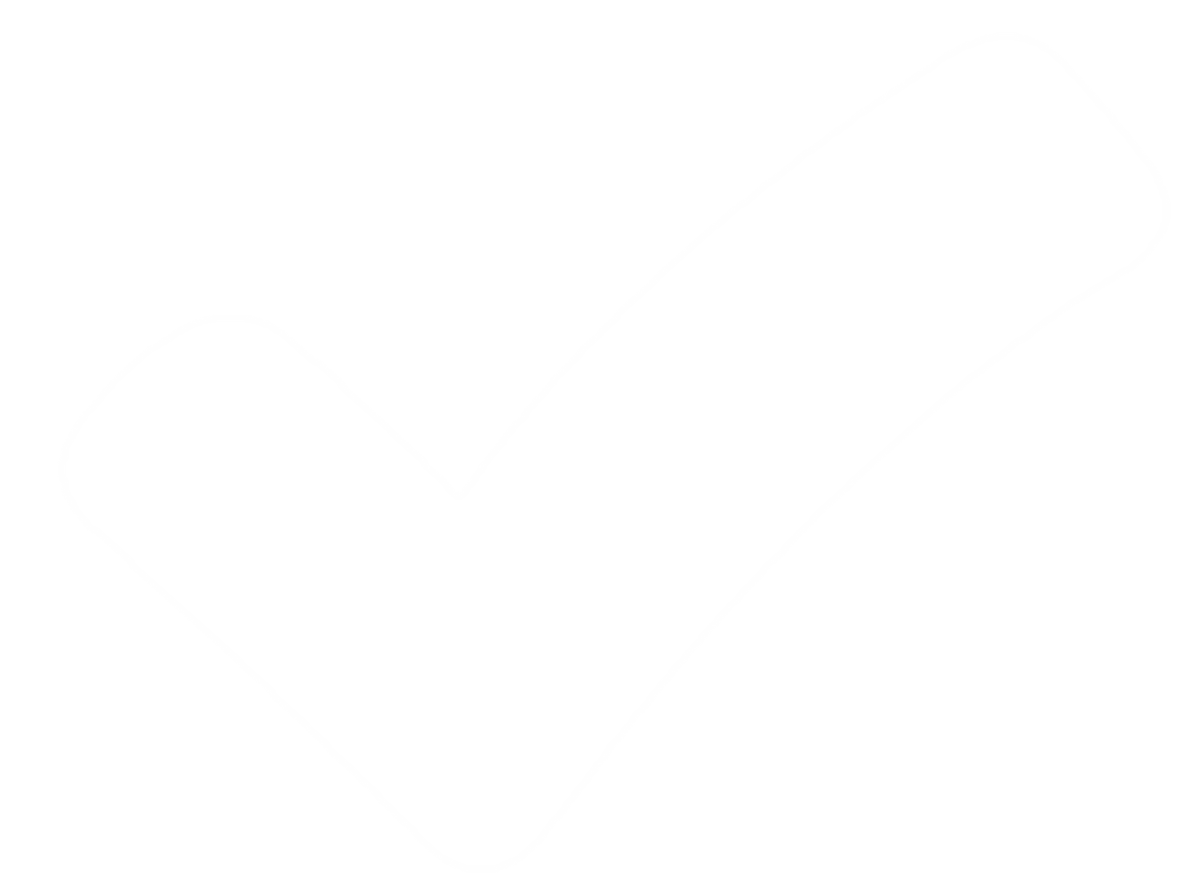 * نُجيب عَنْ أَسئِلَة النَّص الشِّعري مًظْهِرًا فِهْمَهً وَمُبْدِيًا رَأْيَهً.
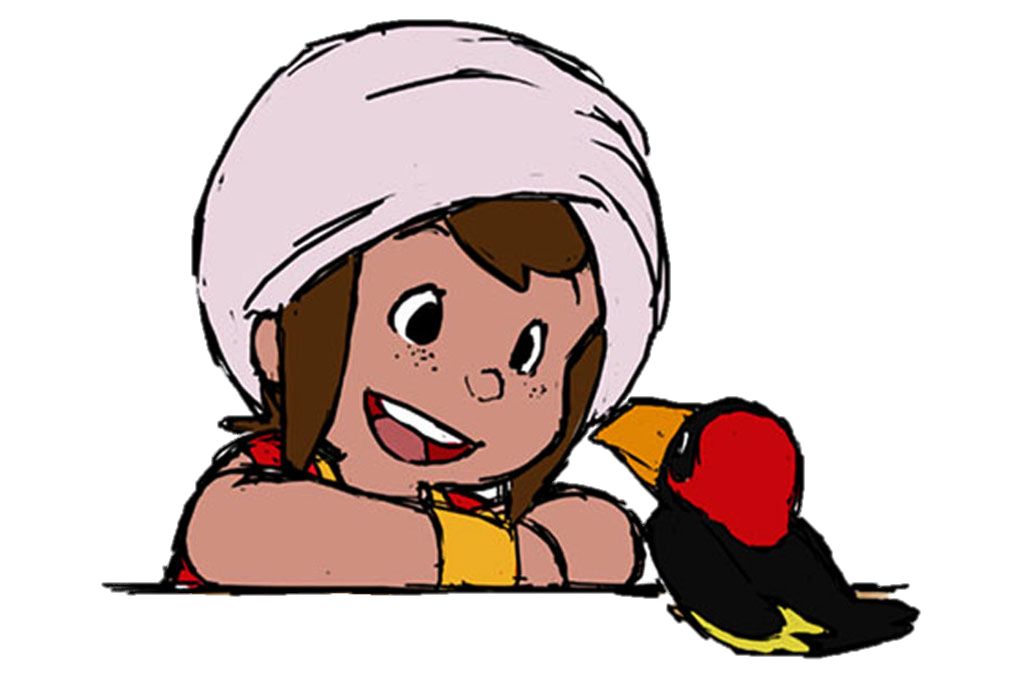 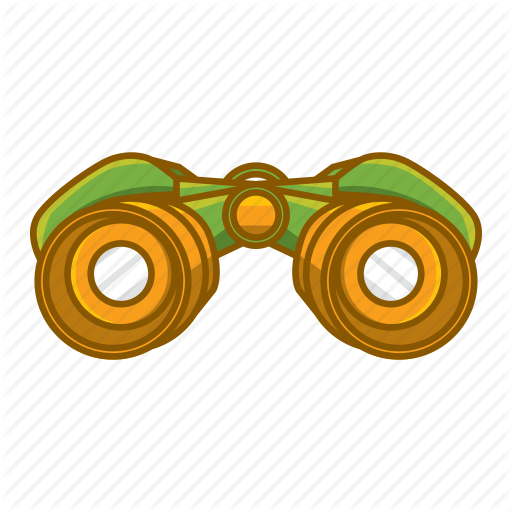 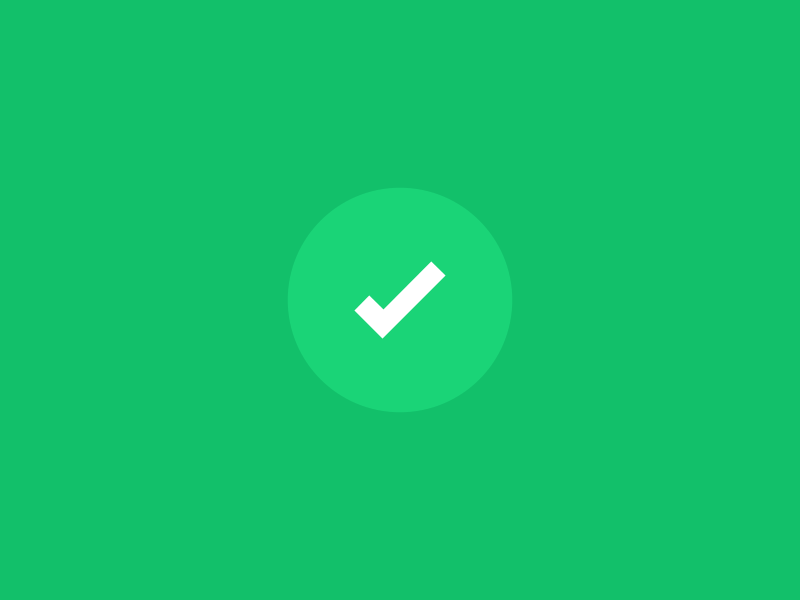 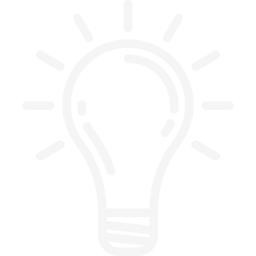 ما الْأَبْيات التّي تُعَبِّر عَنْ الْمَعاني الآتية :
الأنشطة
يتمَنى الطِّفْل أَنْ يَطير مِثْلَ الْعُصْفور
آه لو كنت هزار * منشدًا طول النهار
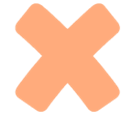 آه لو كنت أطير * مثل عصفور صغير
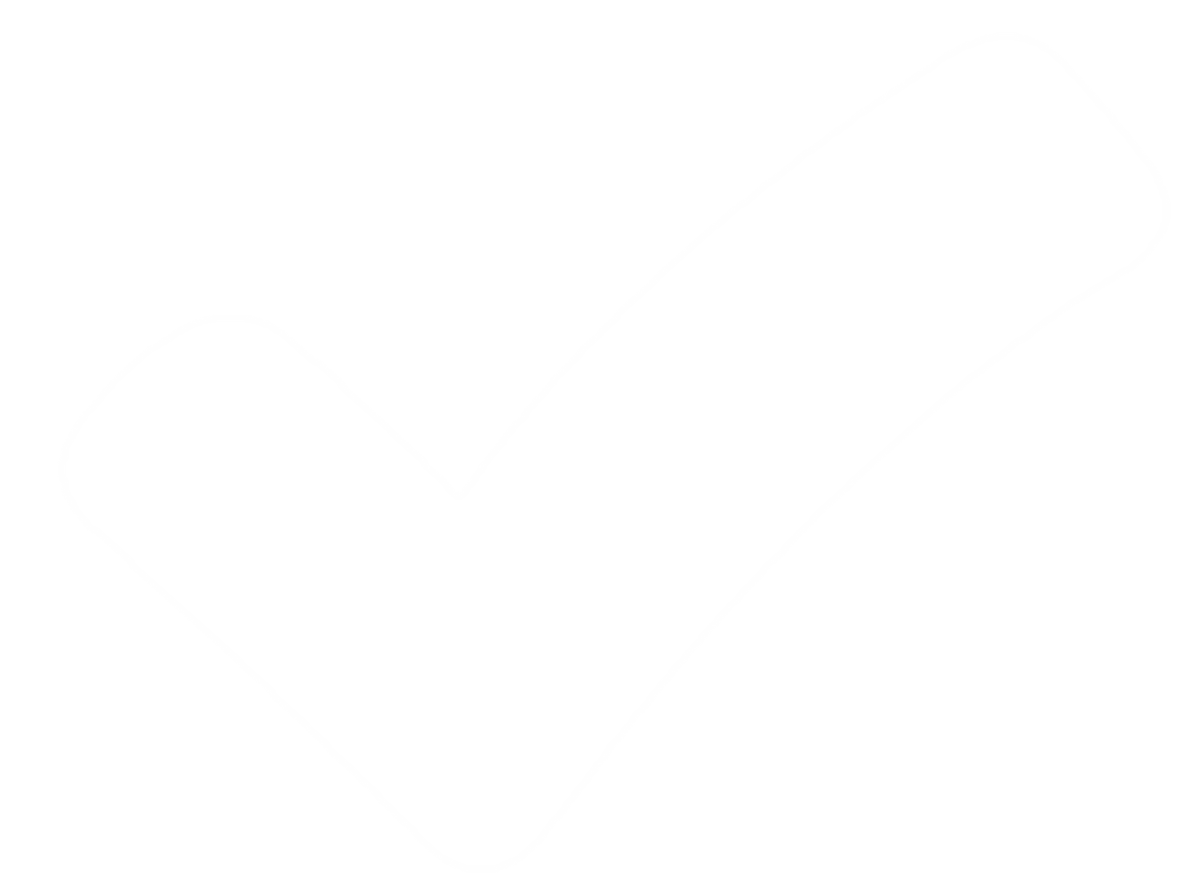 هائما حول الشجر * طائرًا بين الزهر
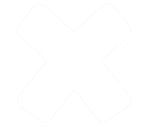 * نُجيب عَنْ أَسئِلَة النَّص الشِّعري مًظْهِرًا فِهْمَهً وَمُبْدِيًا رَأْيَهً.
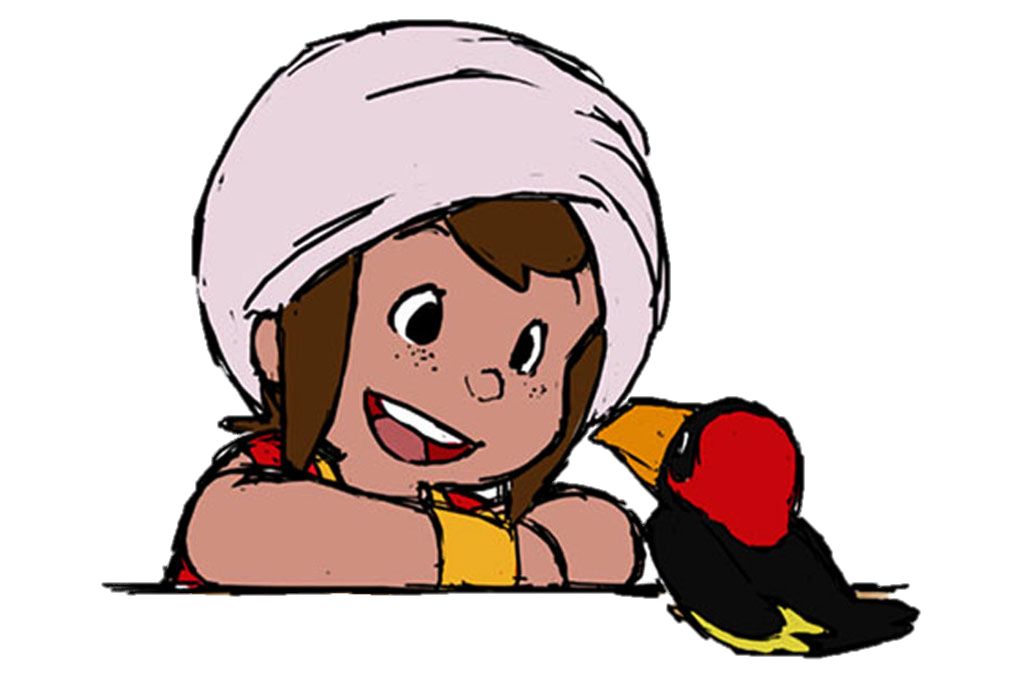 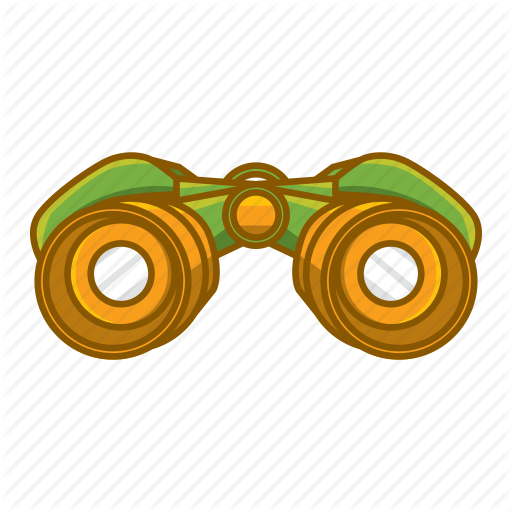 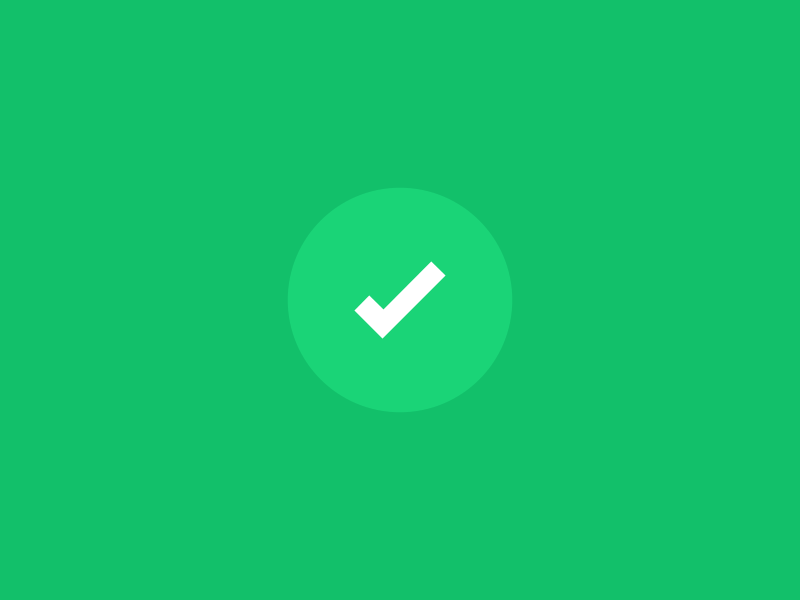 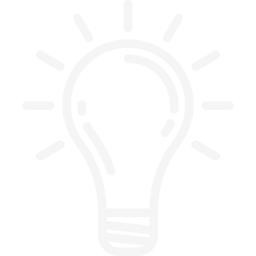 ما الْأَبْيات التّي تُعَبِّر عَنْ الْمَعاني الآتية :
الأنشطة
يتمَنى الطِّفْل أَنْ يَطير يُغَرِّد مِثْل الْعُصْفور
آه لو كنت هزار * منشدًا طول النهار
آه لو كنت أطير * مثل عصفور صغير
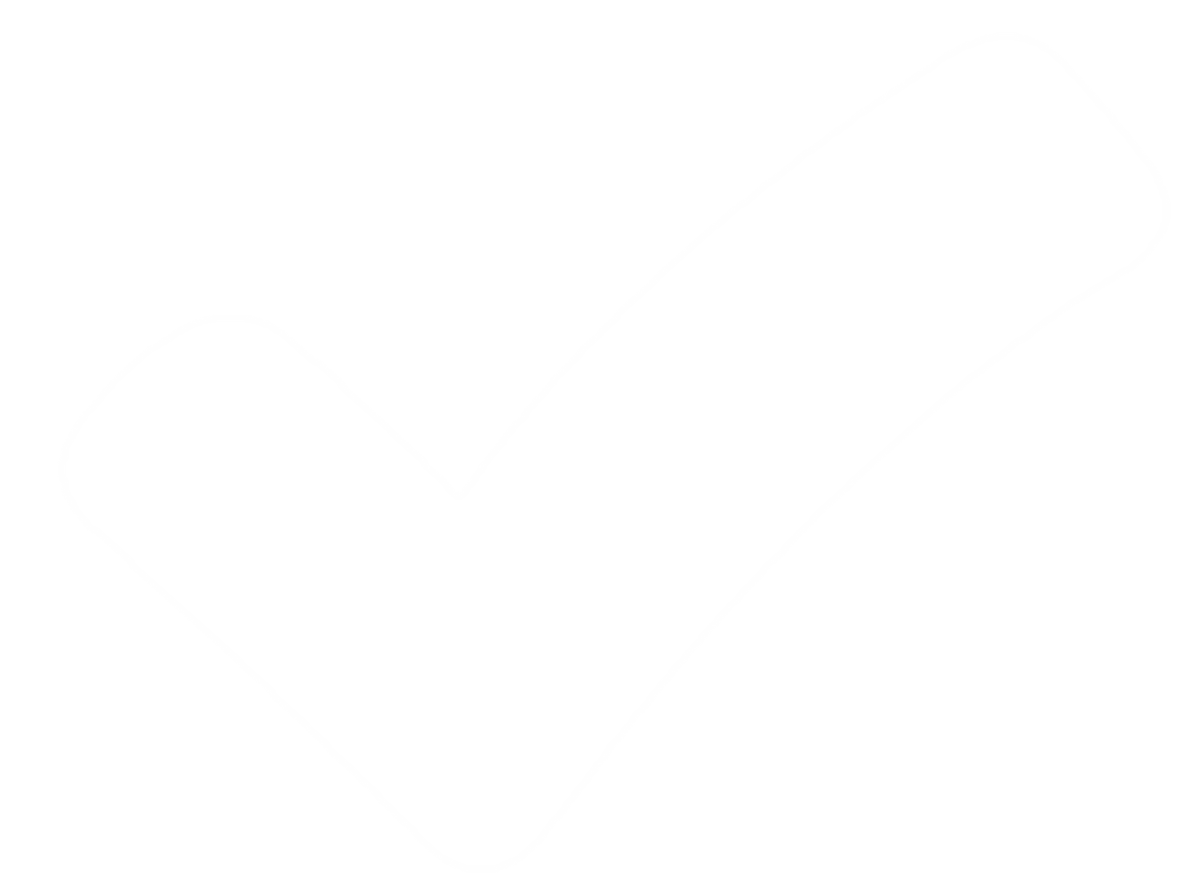 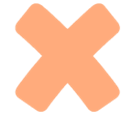 هائما حول الشجر * طائرًا بين الزهر
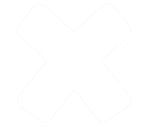 * نُحَدِّد الْكَلِمات وَالْعِبارات التِّي تَكَوِّن الْإيقاع الشِّعري.
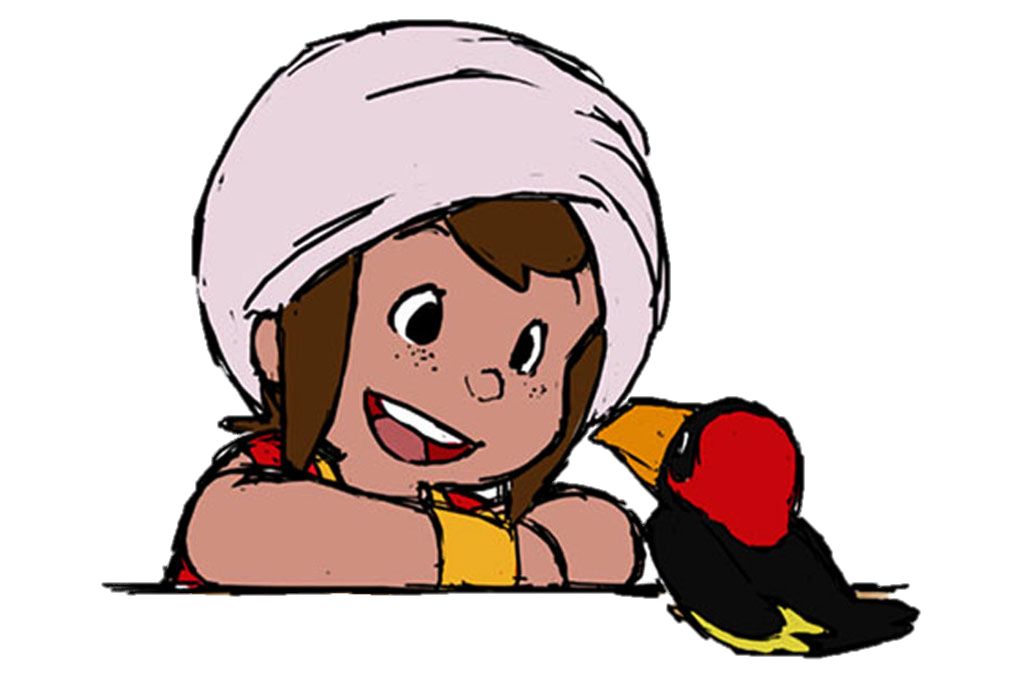 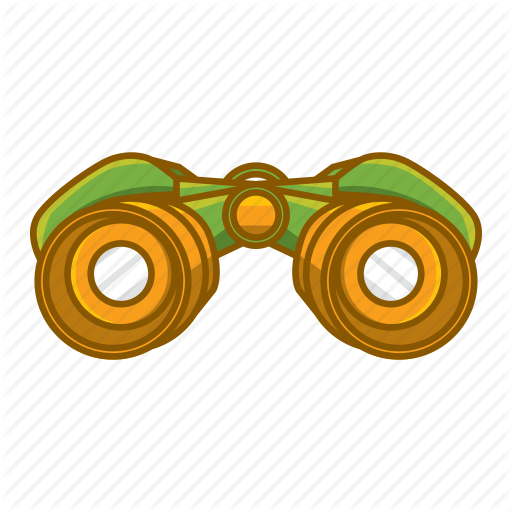 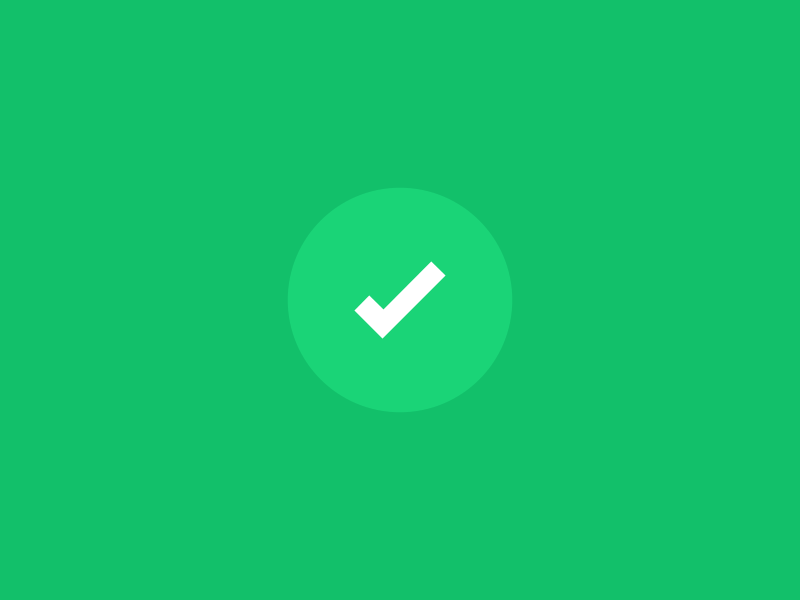 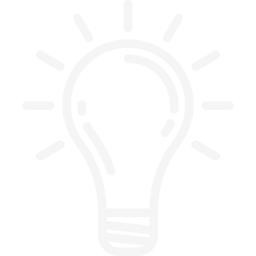 اخْتَر الإجابة الصَّحيحة مما يلي:
الأنشطة
يَتِمِنى الطِّفل أَنْ يُصْبِح
عُصْفْورًا
صَقْرًا
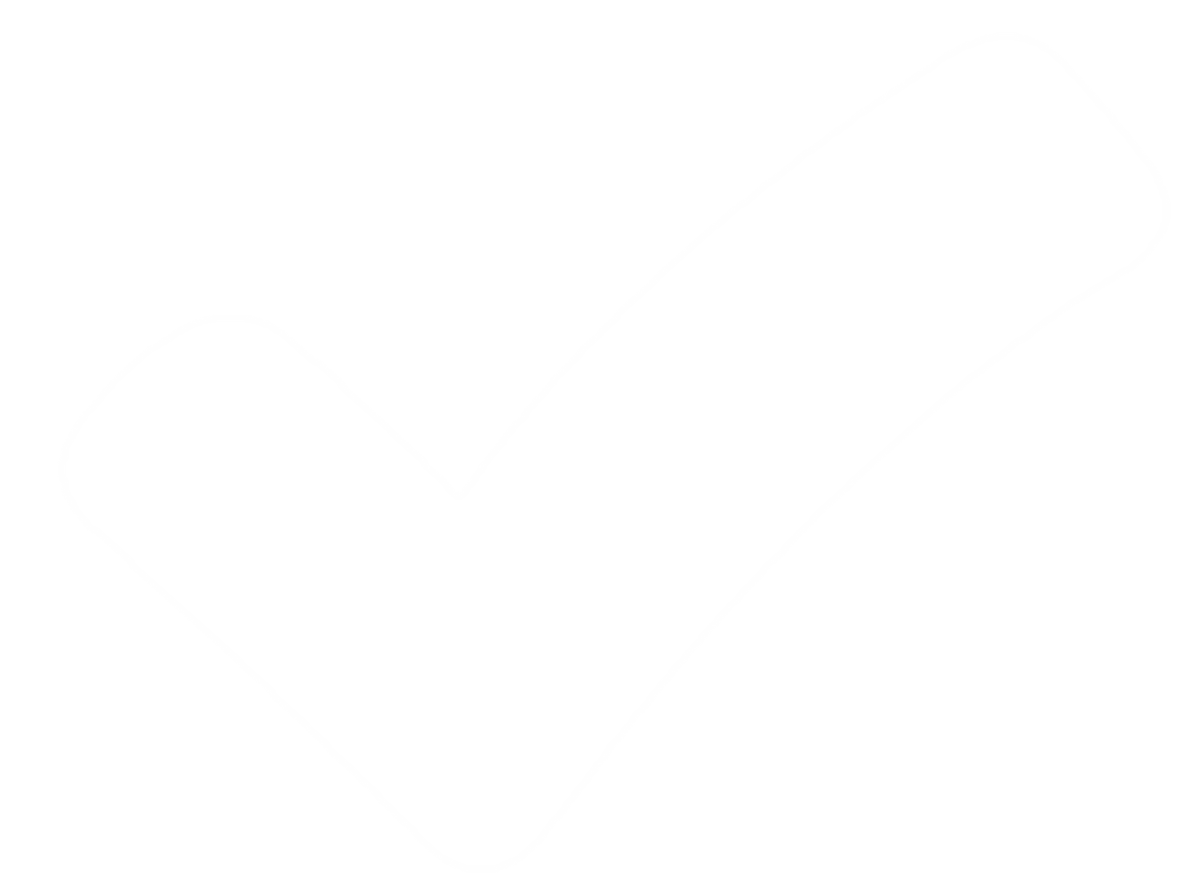 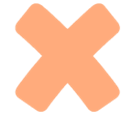 غَزالًا
نِسْرًا
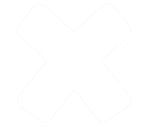 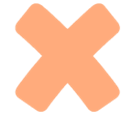 * نُجيب عَنْ أَسئِلَة النَّص الشِّعري مًظْهِرًا فِهْمَهً وَمُبْدِيًا رَأْيَهً.
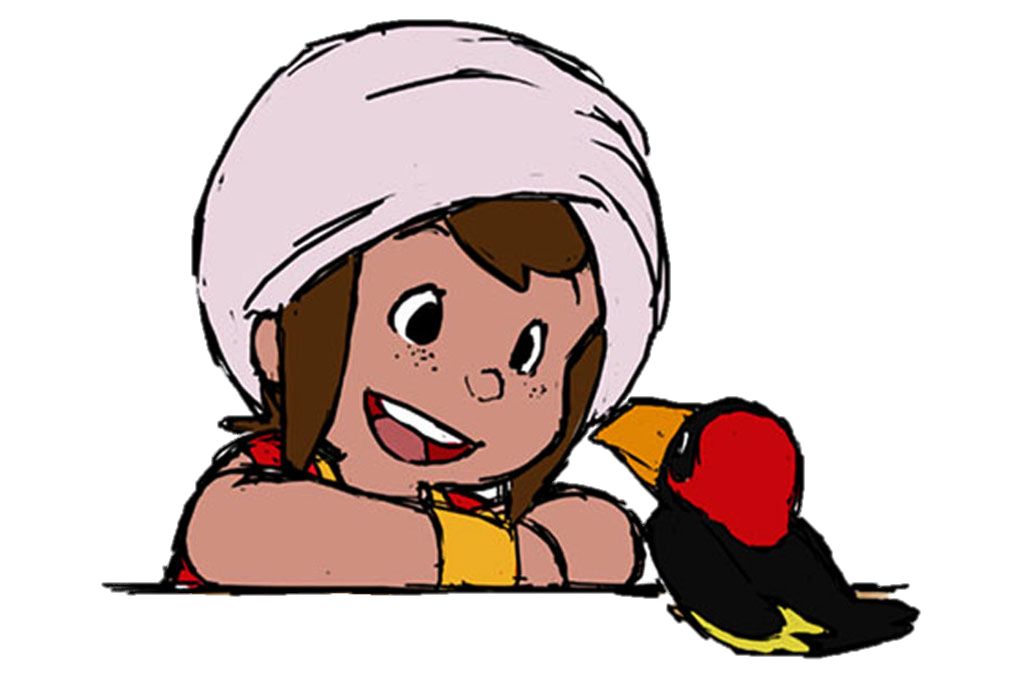 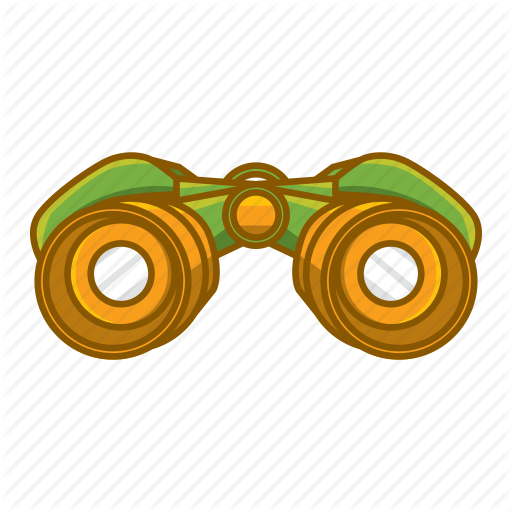 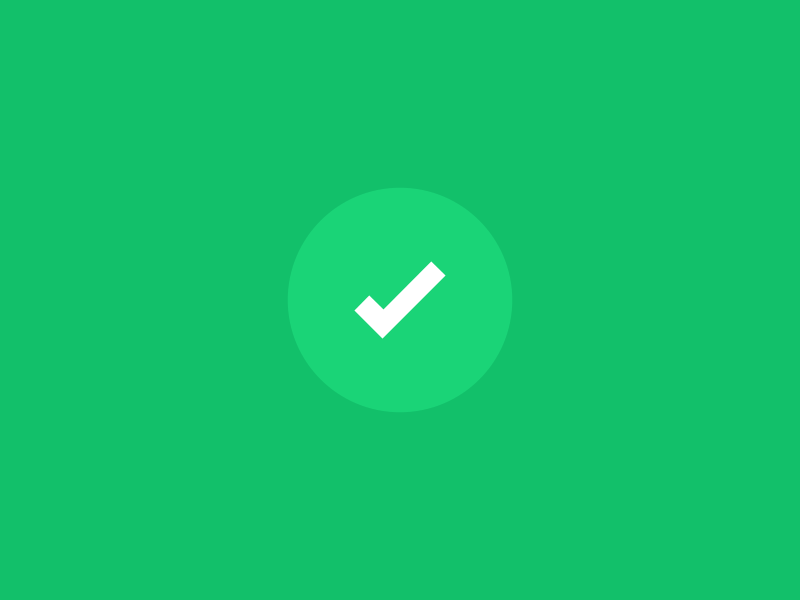 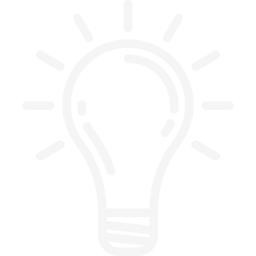 اخْتَر الإجابة الصَّحيحة مما يلي:
الأنشطة
مُفْرَد كَلِمَة الْغُصون
الأَغْصان
الْغصٌ
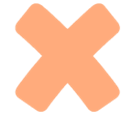 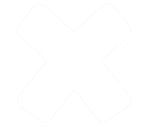 الْغُصُن
الْغاصِن
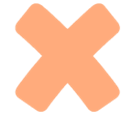 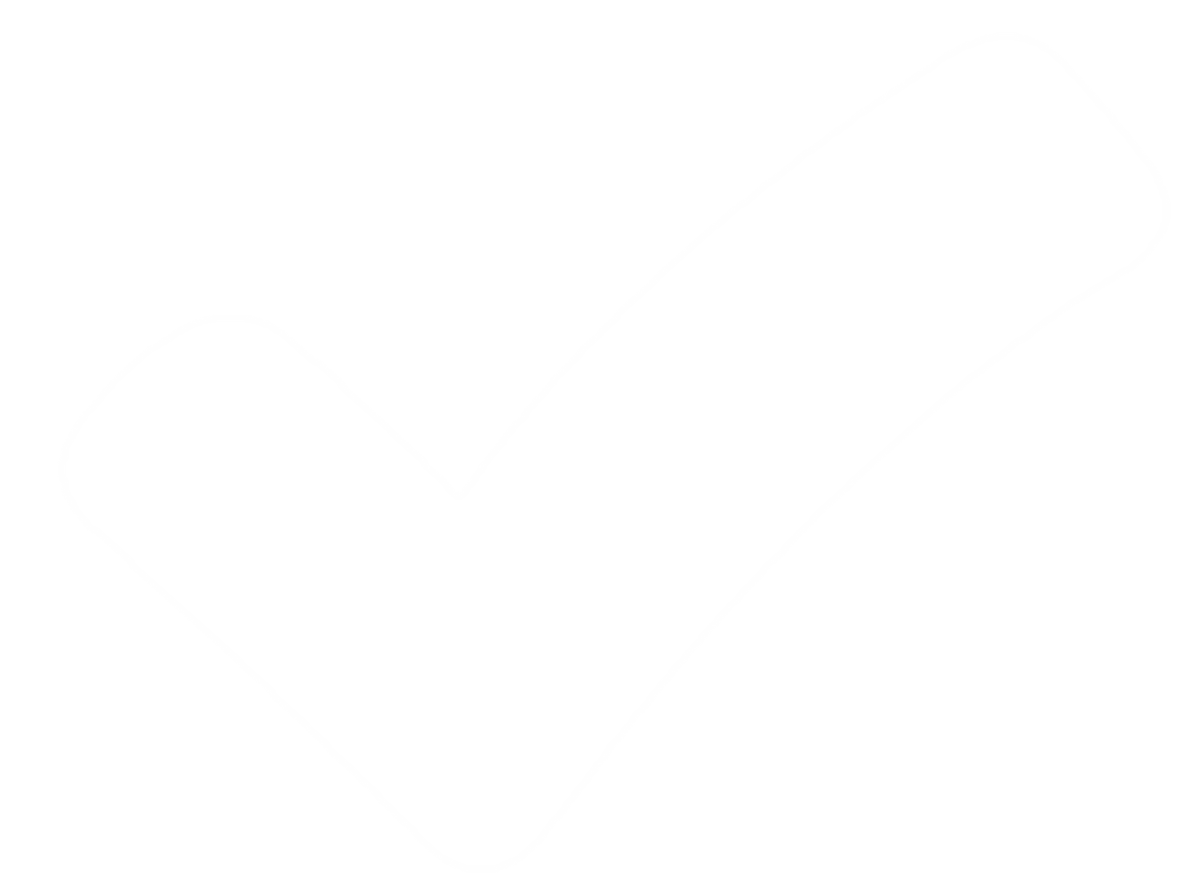 * نُجيب عَنْ أَسئِلَة النَّص الشِّعري مًظْهِرًا فِهْمَهً وَمُبْدِيًا رَأْيَهً.
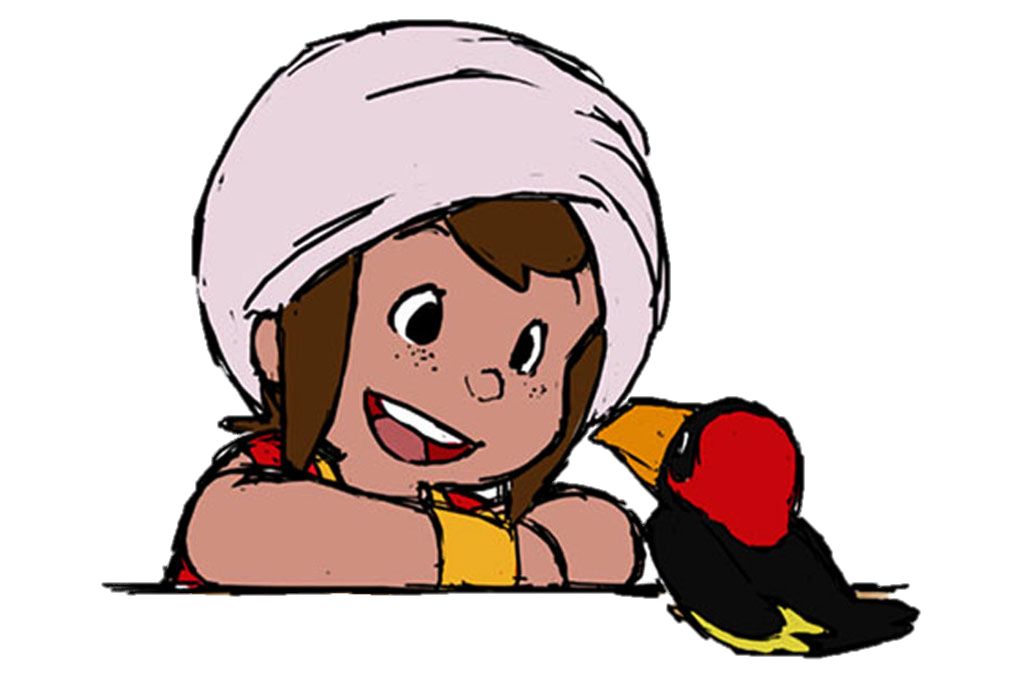 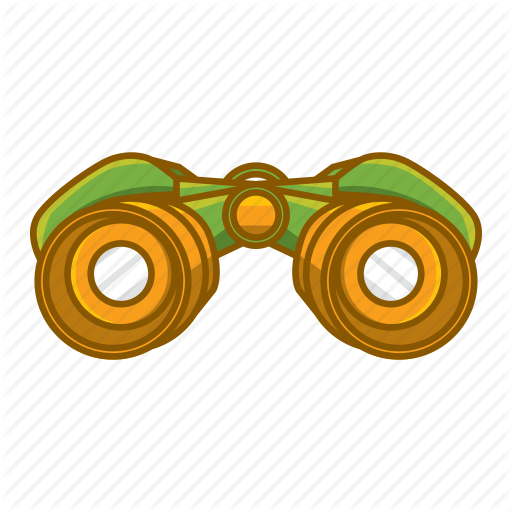 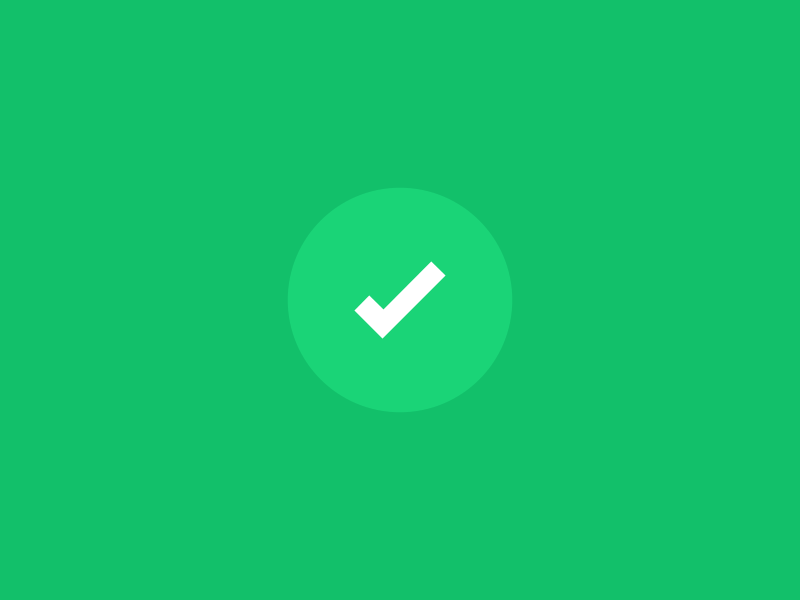 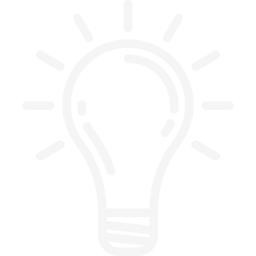 اخْتَر الإجابة الصَّحيحة مما يلي:
الأنشطة
نوع التنوين في الكلمات ( طائرًا ، منشدًا ، حائمًا )
الْكَسِر
الضَّم
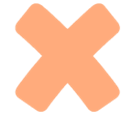 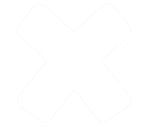 الْفَتْح
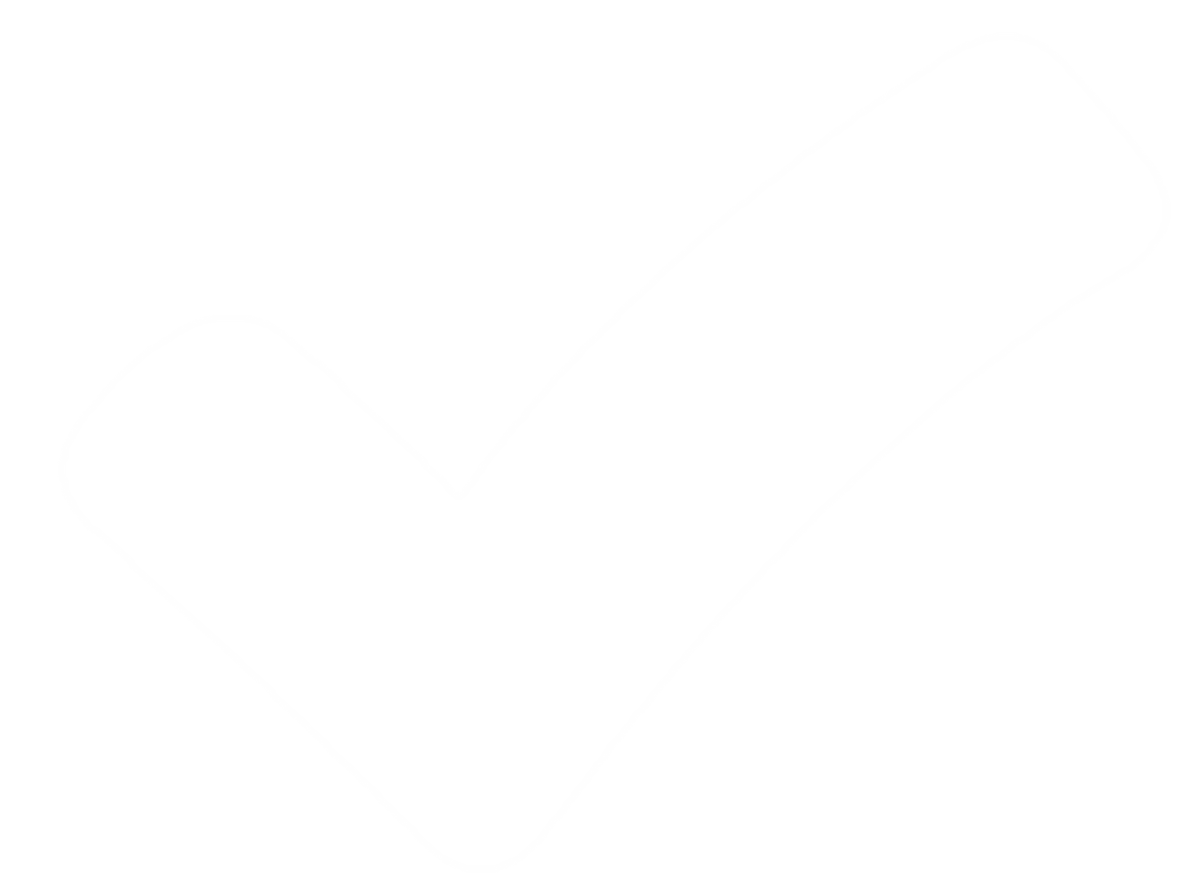 * نُجيب عَنْ أَسئِلَة النَّص الشِّعري مًظْهِرًا فِهْمَهً وَمُبْدِيًا رَأْيَهً.
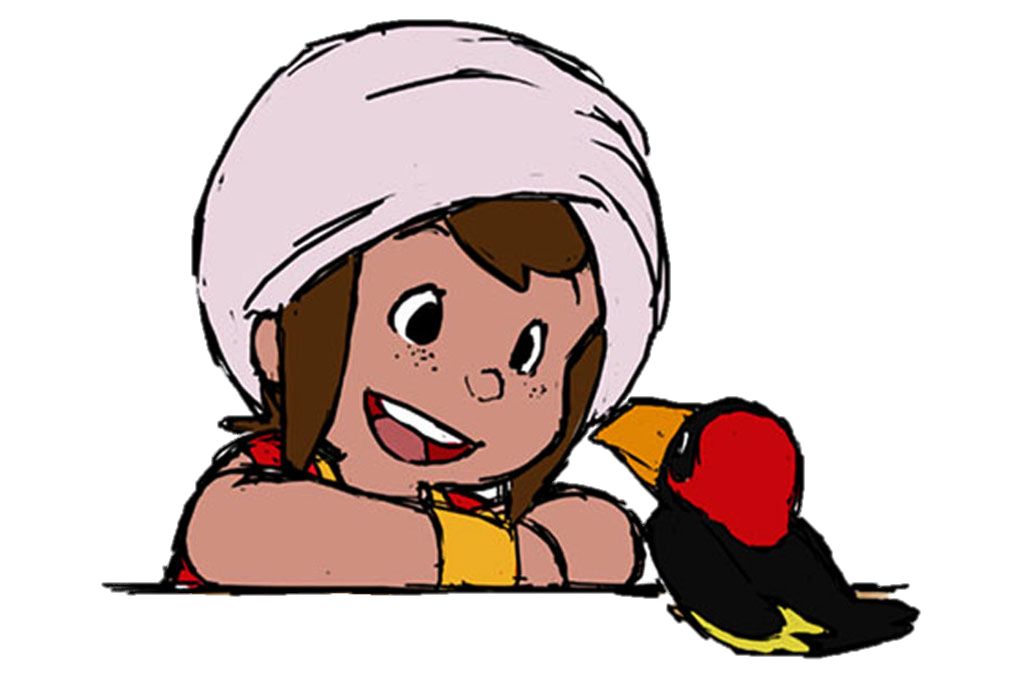 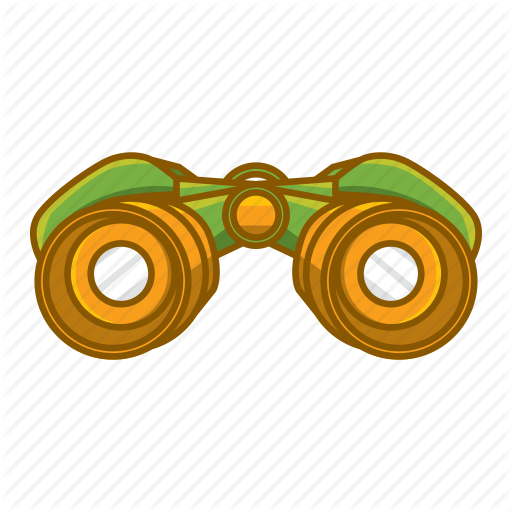 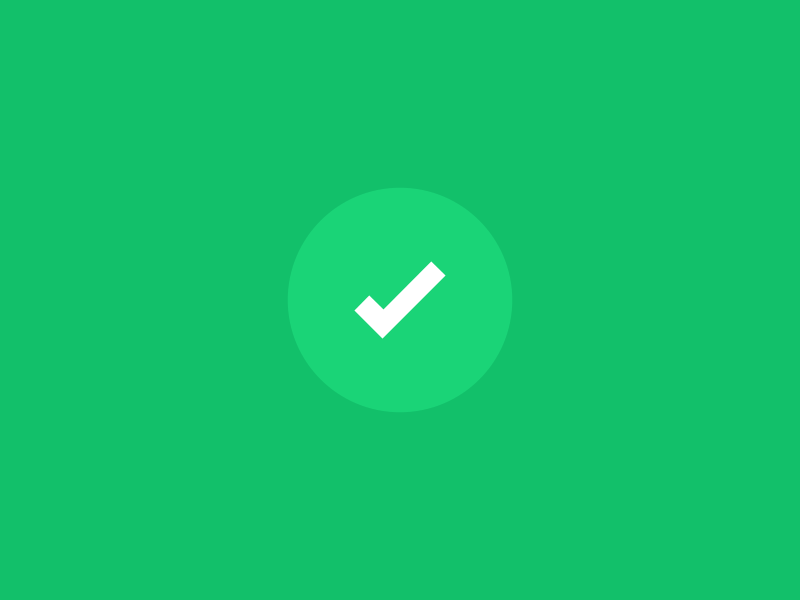 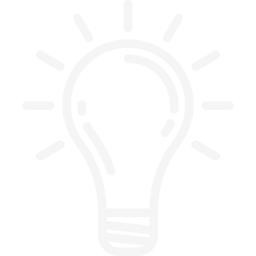 اخْتَر الإجابة الصَّحيحة مما يلي:
الأنشطة
الإيقاع المتكرر في أغلب أبيات الأنشودة هو :
الزَّين
الرَّاء
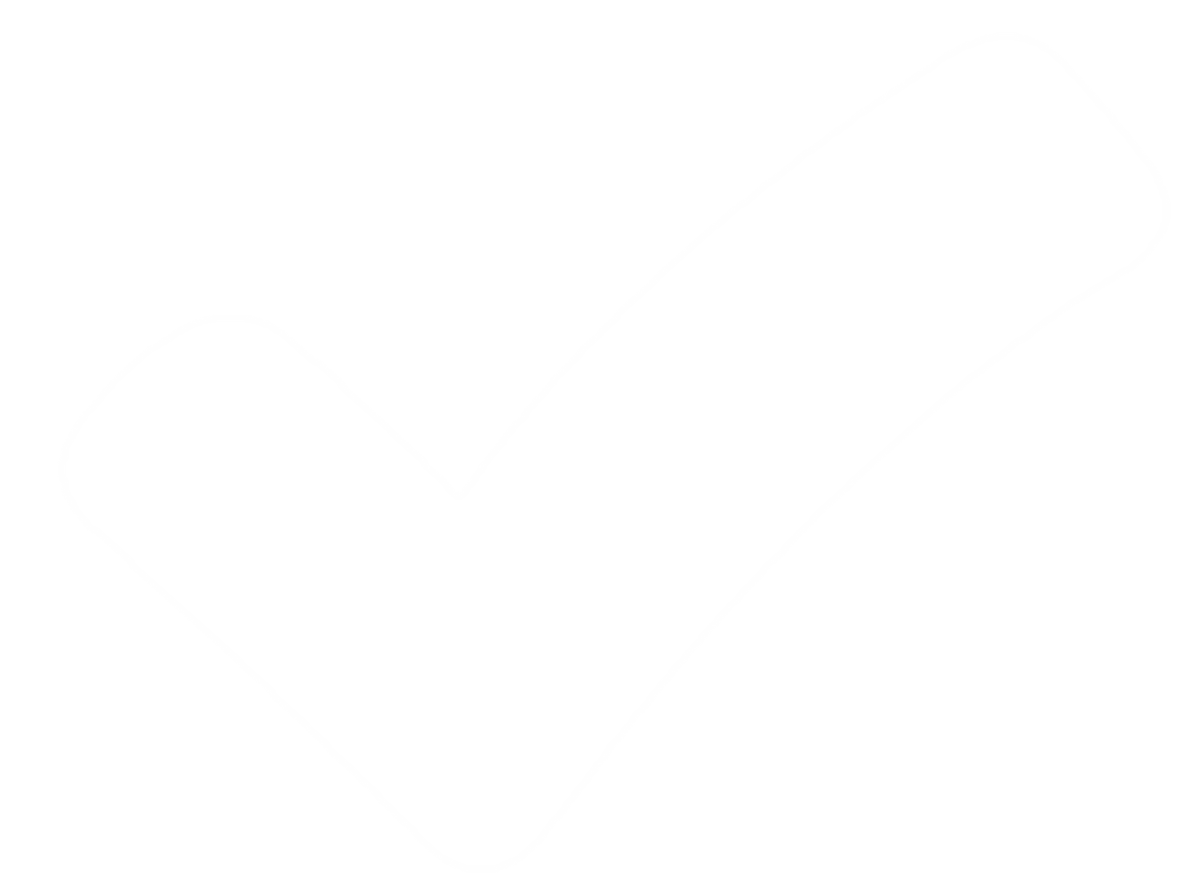 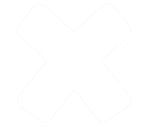 الْقاف
الفاء
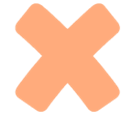 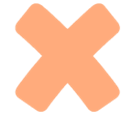 * نُجيب عَنْ أَسئِلَة النَّص الشِّعري مًظْهِرًا فِهْمَهً وَمُبْدِيًا رَأْيَهً.
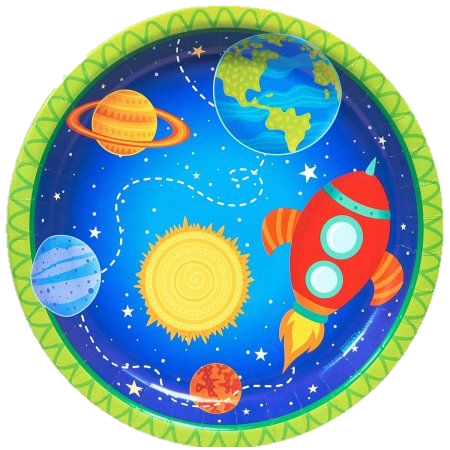 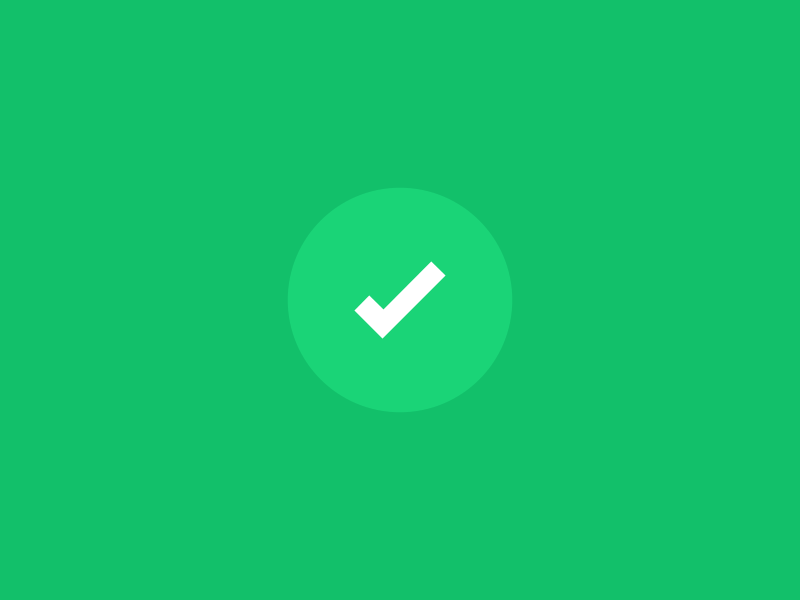 التغذية الراجعة:
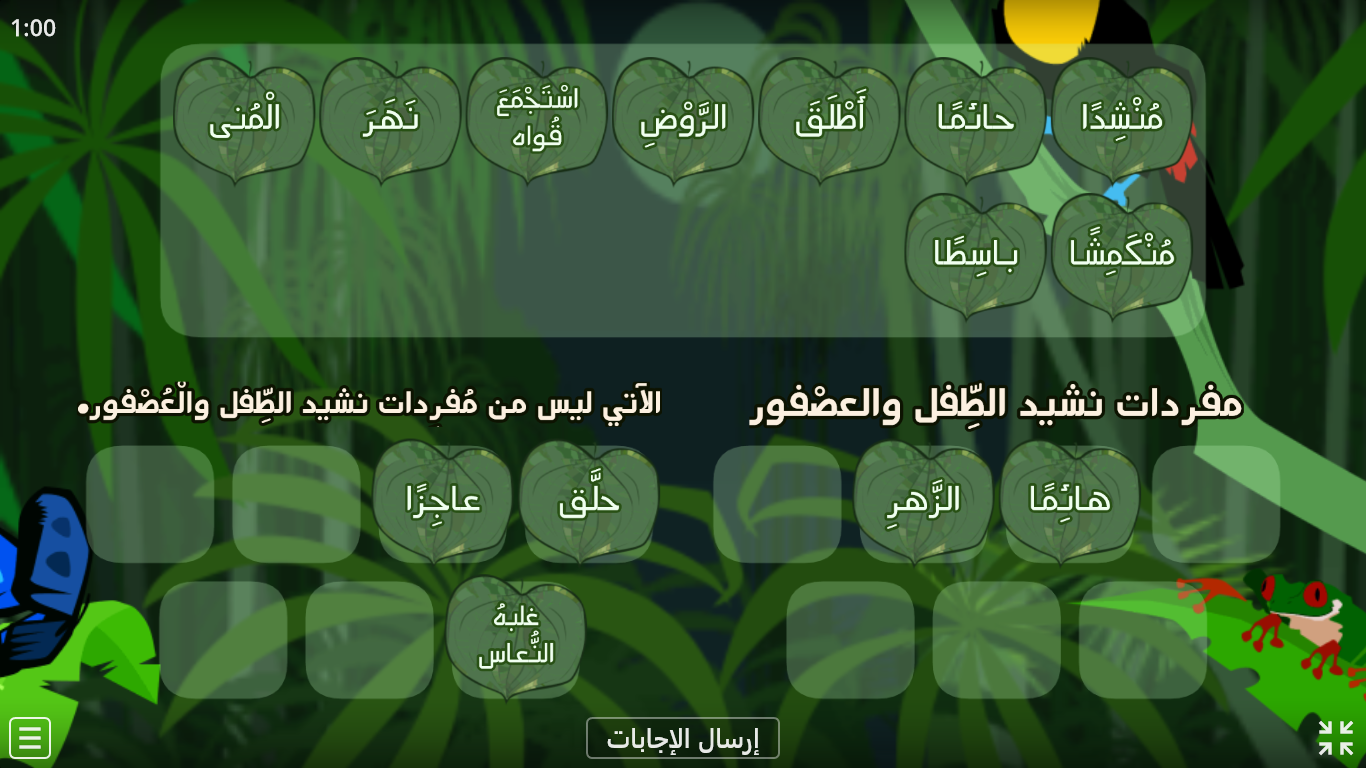 https://wordwall.net/play/10973/828/773
ابْحث واستكْشف
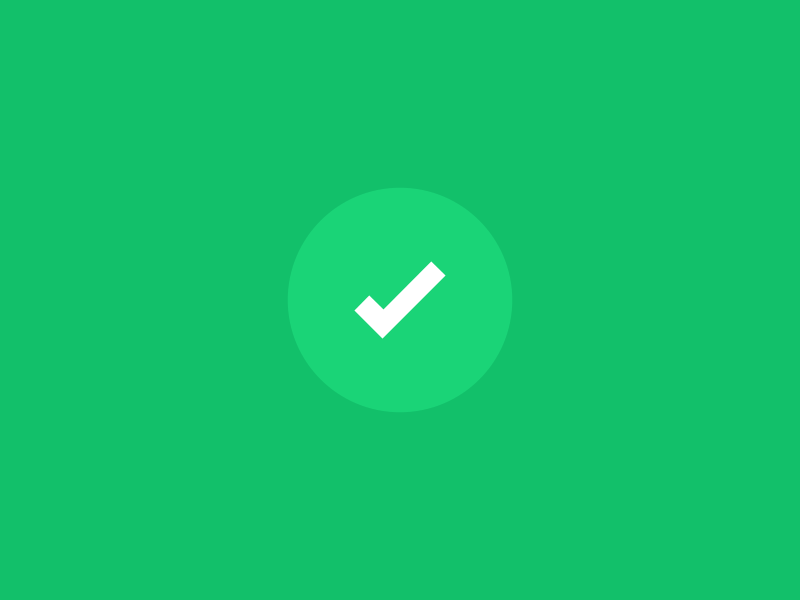 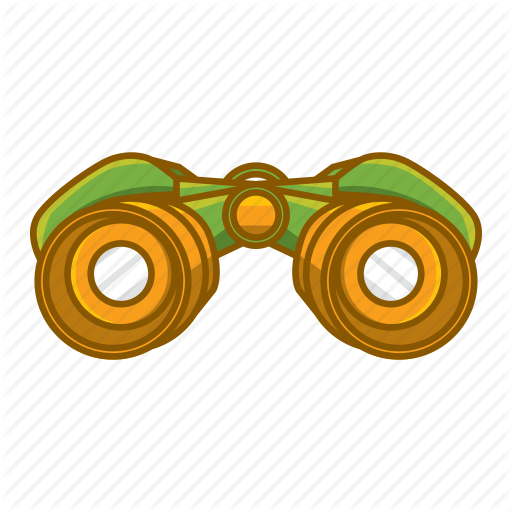 البحث الاكتشاف:
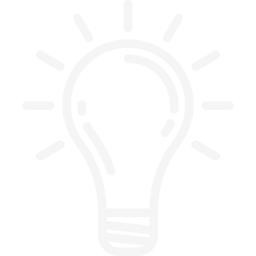 الرّبط بالْعُلوم ( طائِر الهَزار)
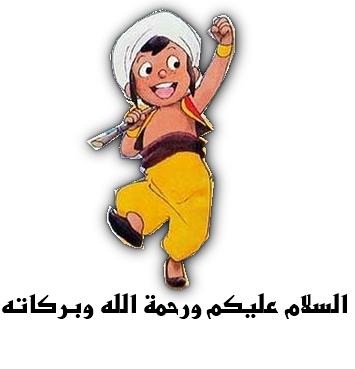 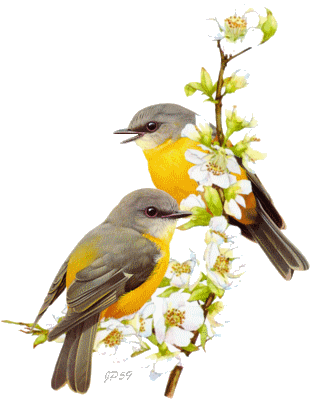 * نُجيب عَنْ أَسئِلَة النَّص الشِّعري مًظْهِرًا فِهْمَهً وَمُبْدِيًا رَأْيَهً.
هل حققنا
أهداف اليوم؟
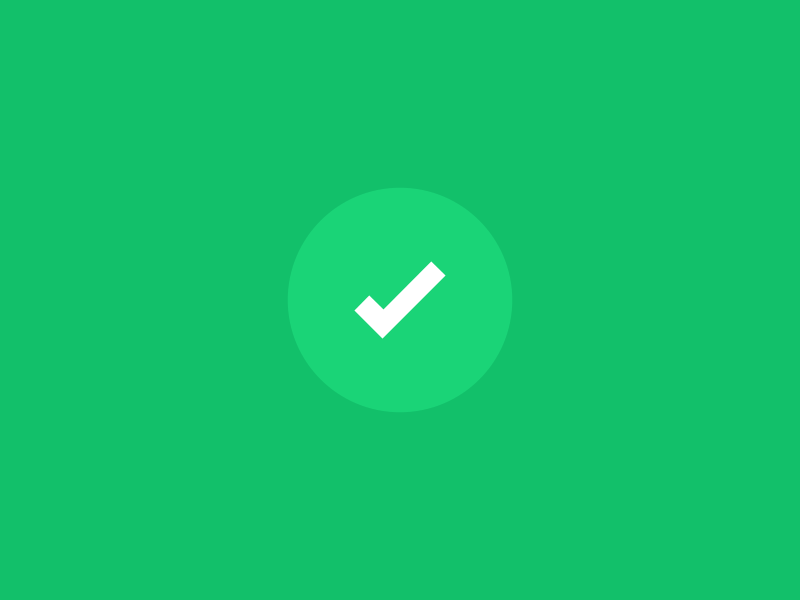 *  هل حَققنا أهداف درس اليوم؟
*هل أَجَبْنا عَنْ أَسئِلَة النَّص الشِّعري مًظْهِرًا فِهْمَهً وَمُبْدِيًا رَأْيَهً.
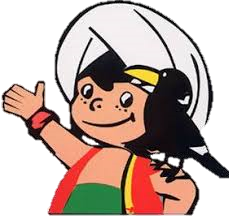 * يَتَعَرَّف على مُفْرَدات النشيد.
تَذْكير
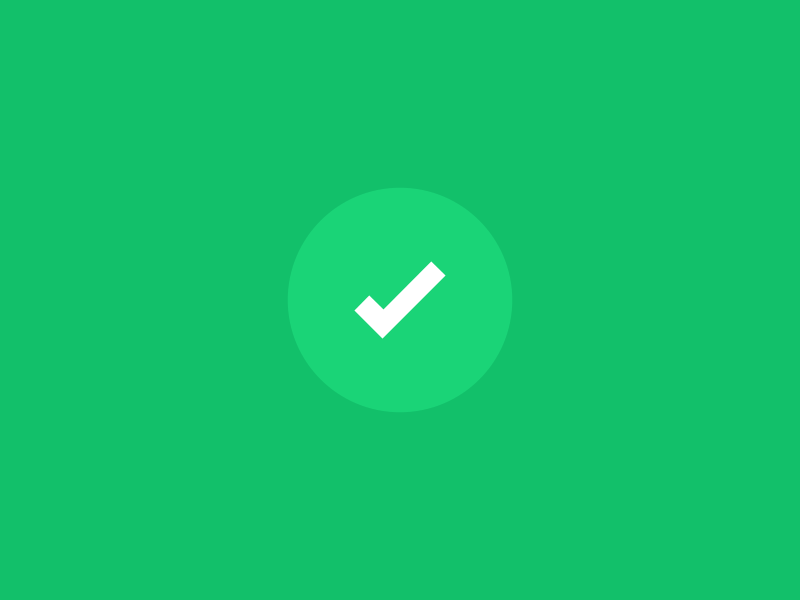 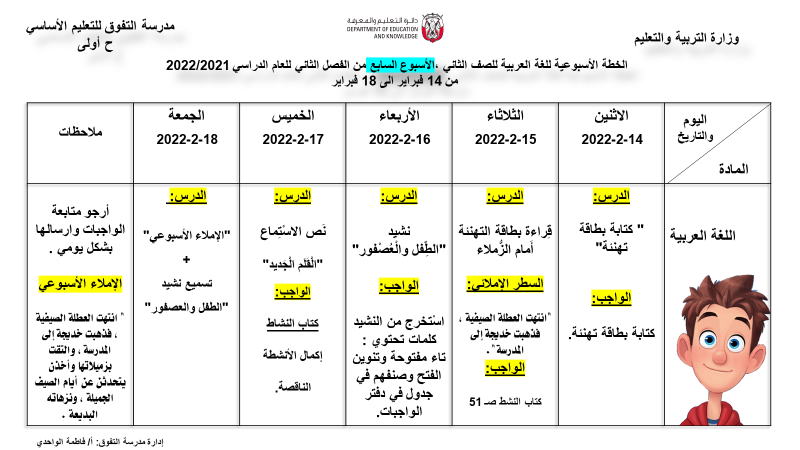 الْواجِب
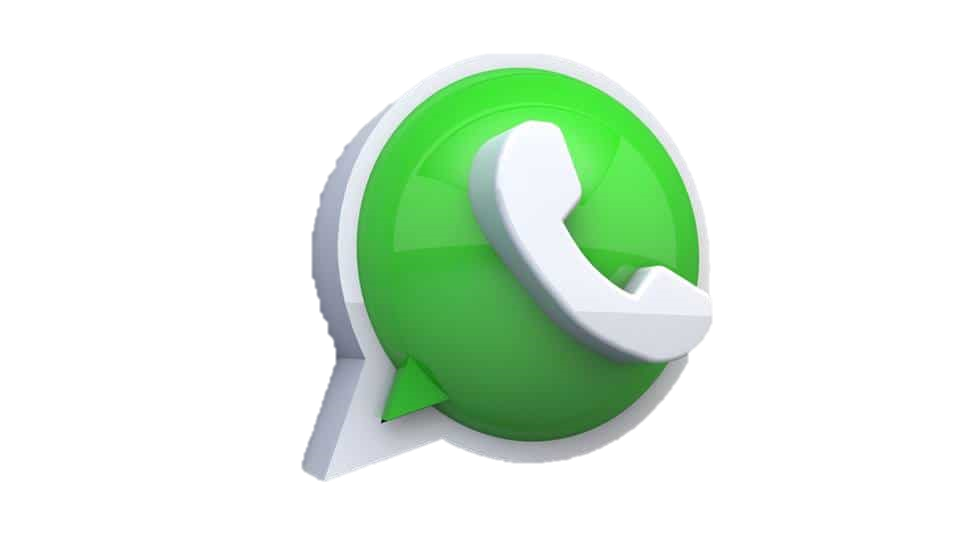 يرسل نسخة من الواجب على الواتساب بشكل يومي+ ادخال الواجب اليومي في ملفات التيمز.
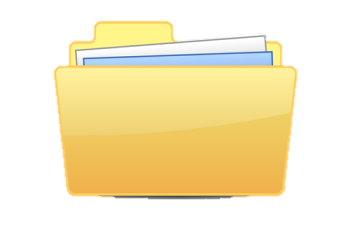 عبر عن شعورك
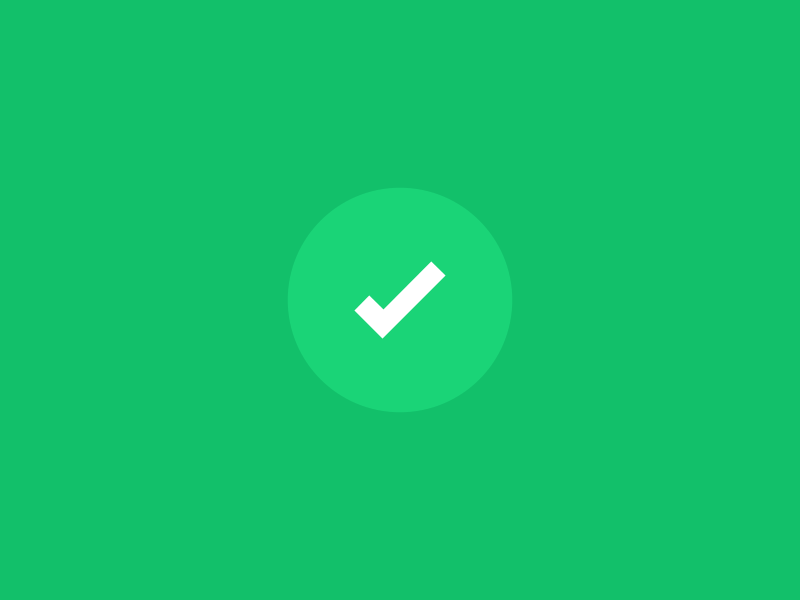 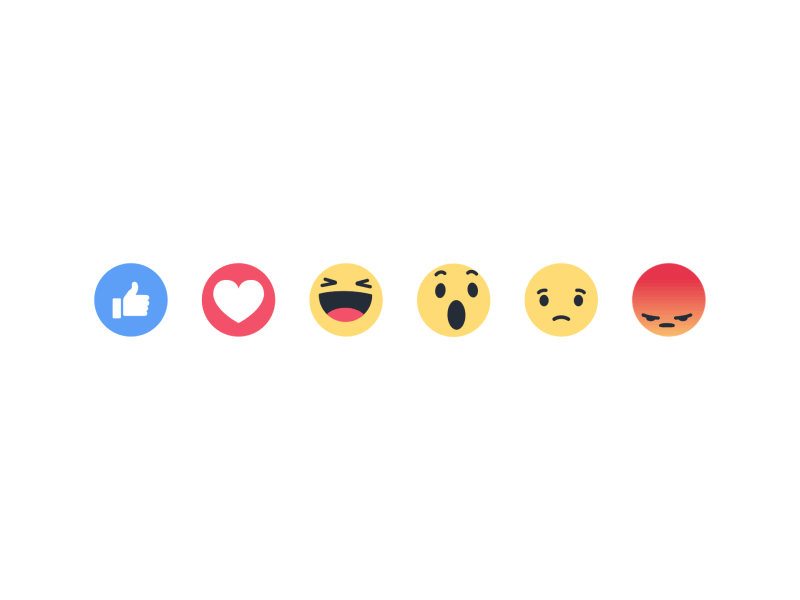 *عَبِّر عَنْ شُعورَك يا بَطَل:
التَّواصل
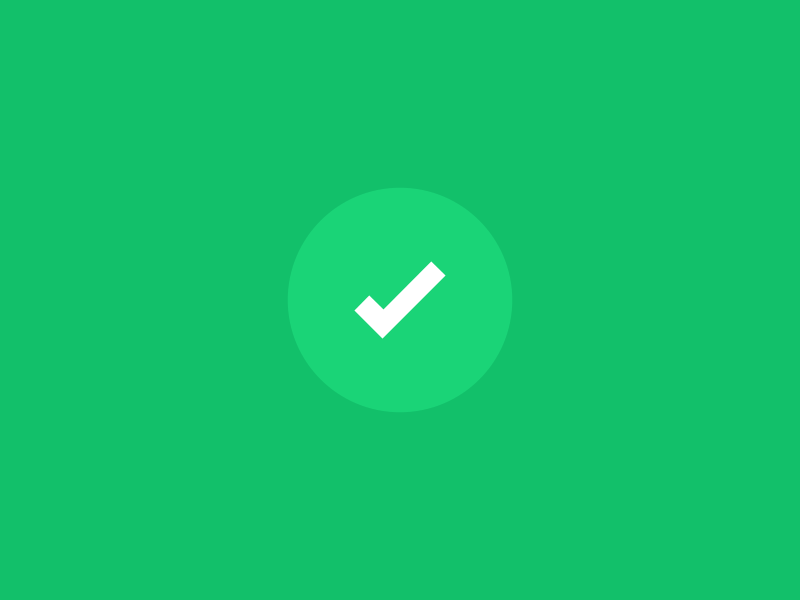 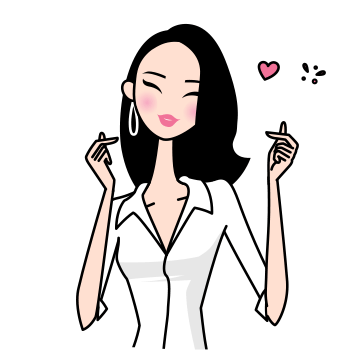 للتواصل - المعلمة / سناء الجعفري.
تلجرام: t.me/Sanaa21
انستجرام: sanaa_ali1
واتساب / 0503770211